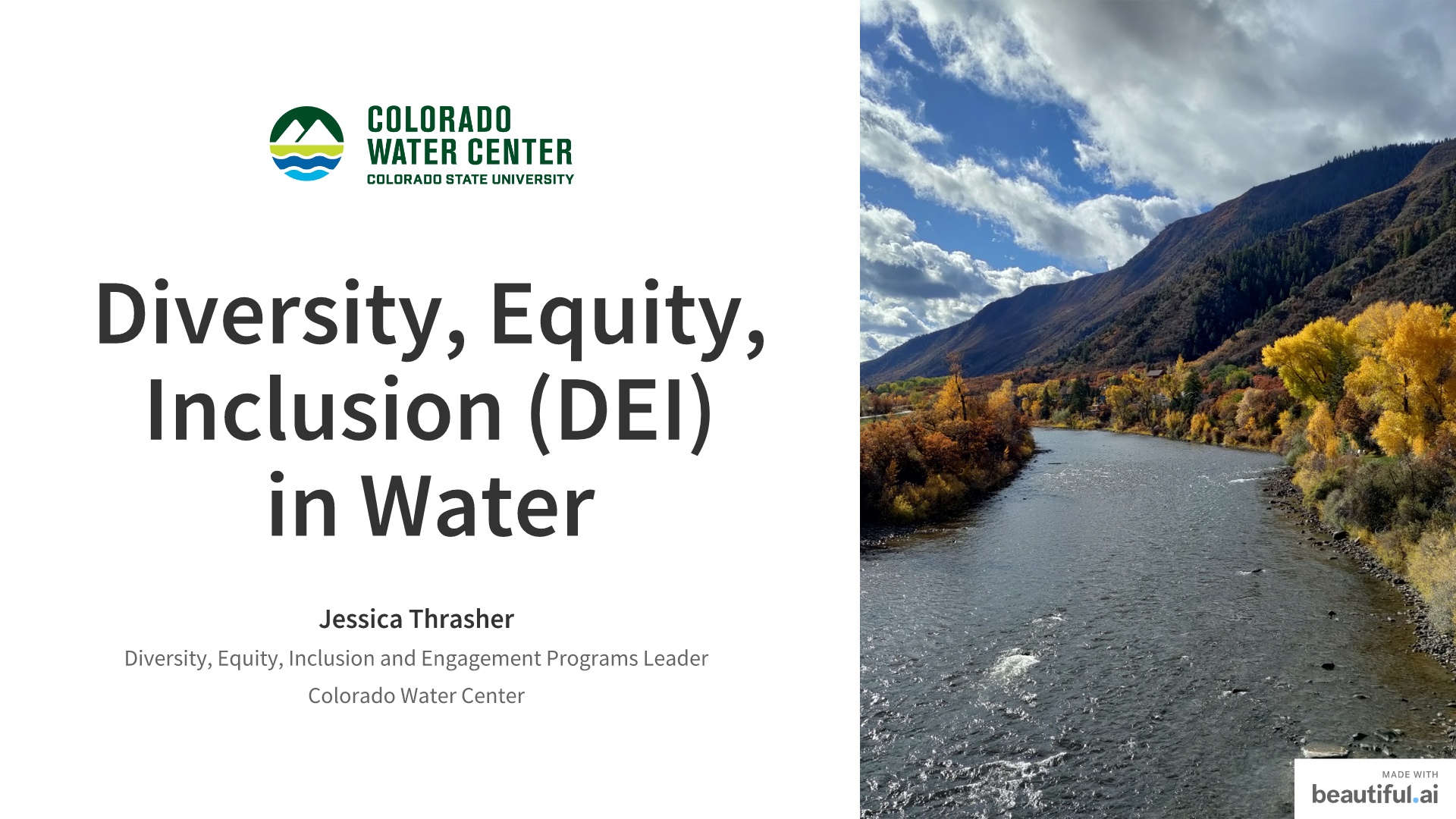 [Speaker Notes: Thank you, it is great to be part of this conference and discussing water smart policy with all of you today. As we start the discussion today, it is important to know where we started.]
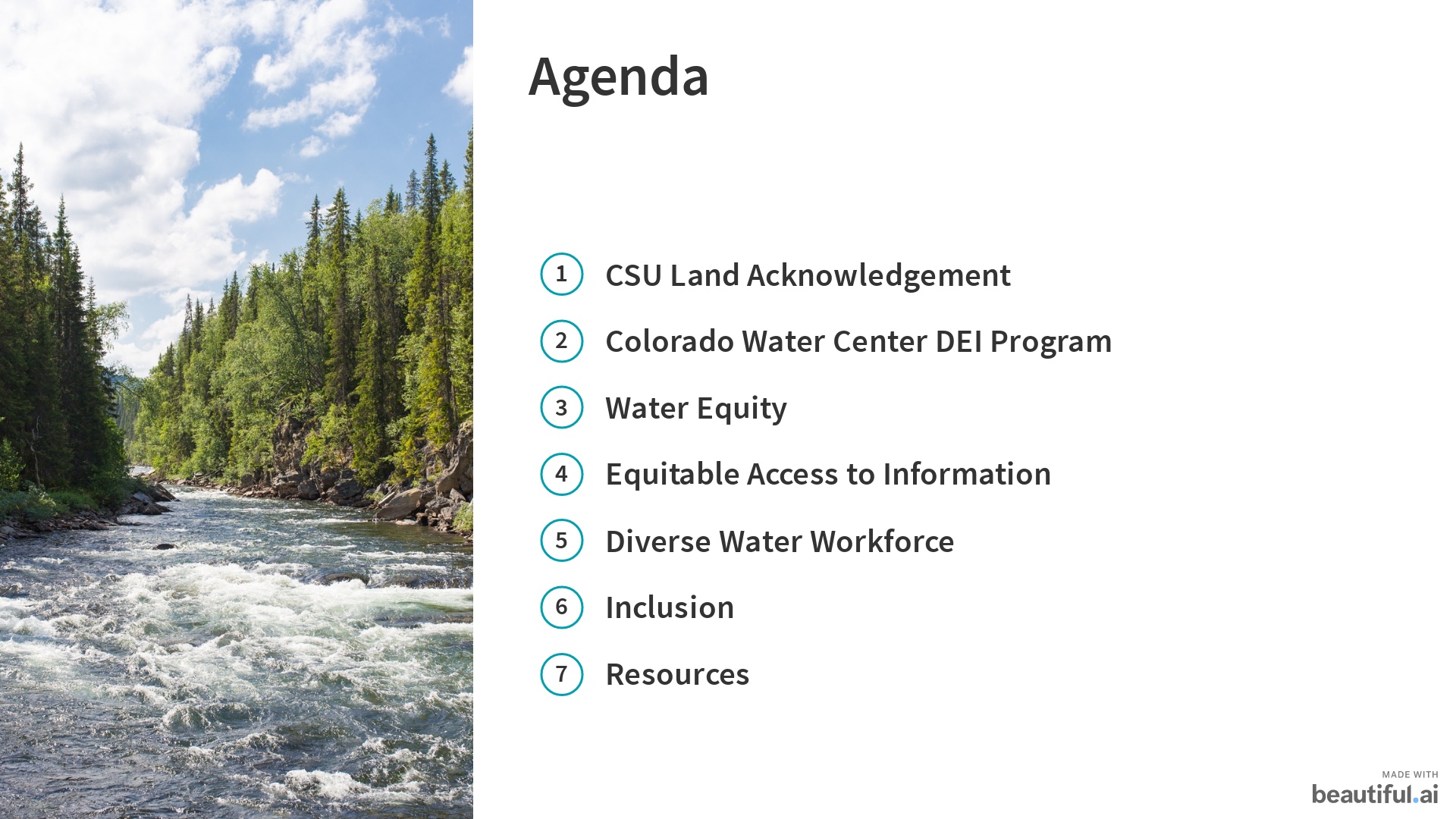 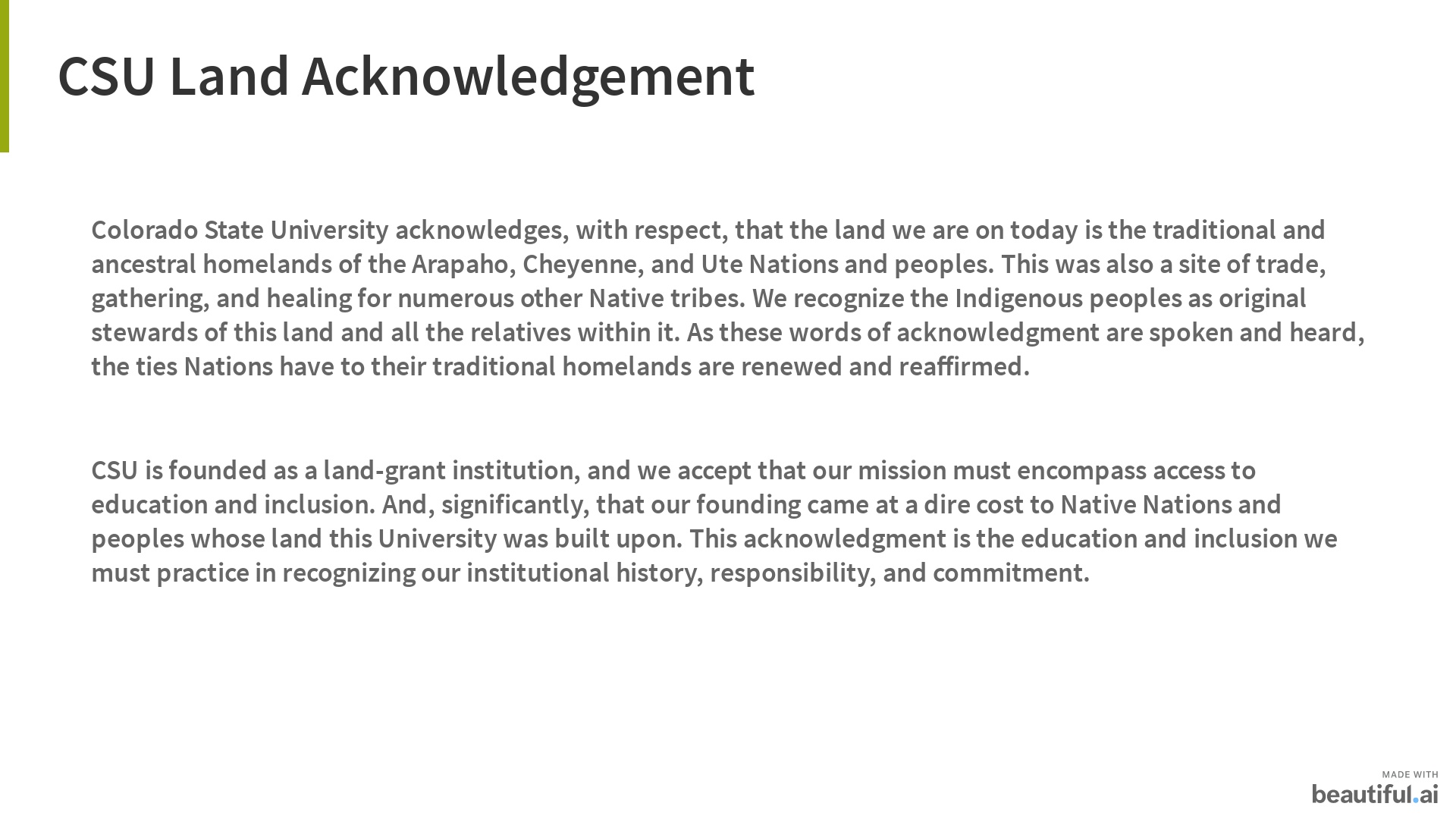 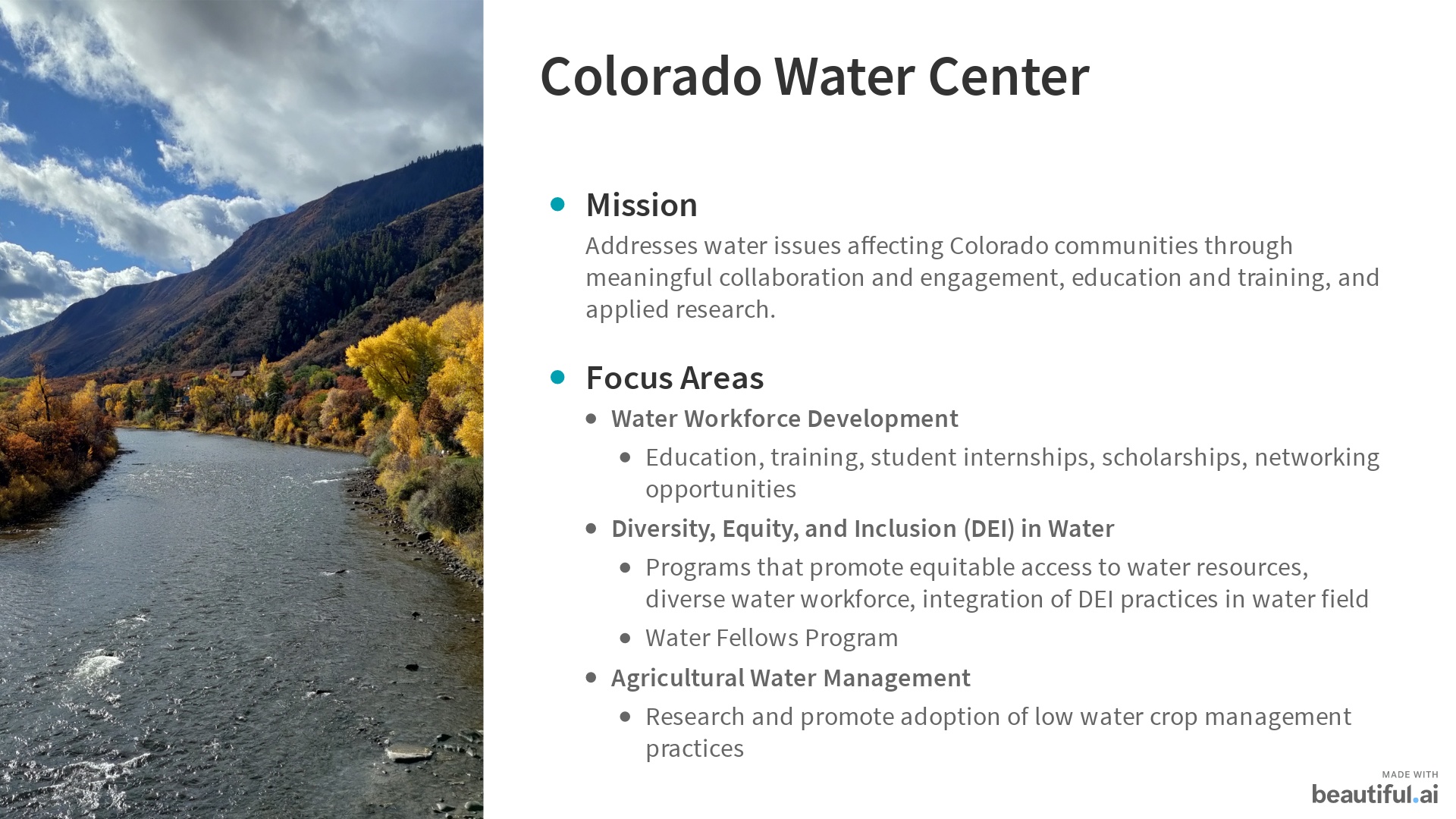 [Speaker Notes: Fee guaranteed for future building permits in the development, Immediate credit in water development fees, Tap fee reduction program, Priority inspections

Incentivizing conservation through reduced tap fees or systems development charges (pg 30)]
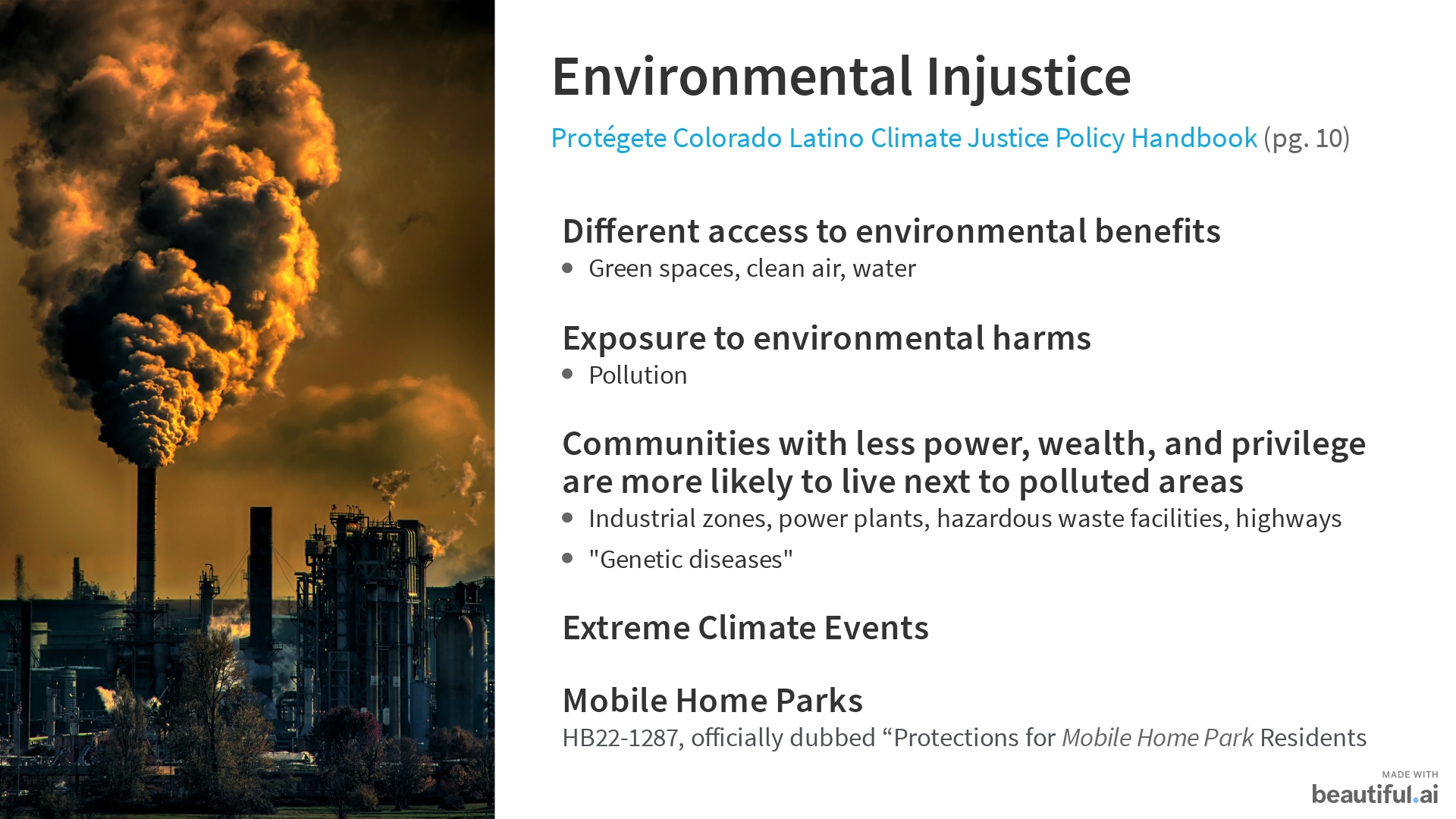 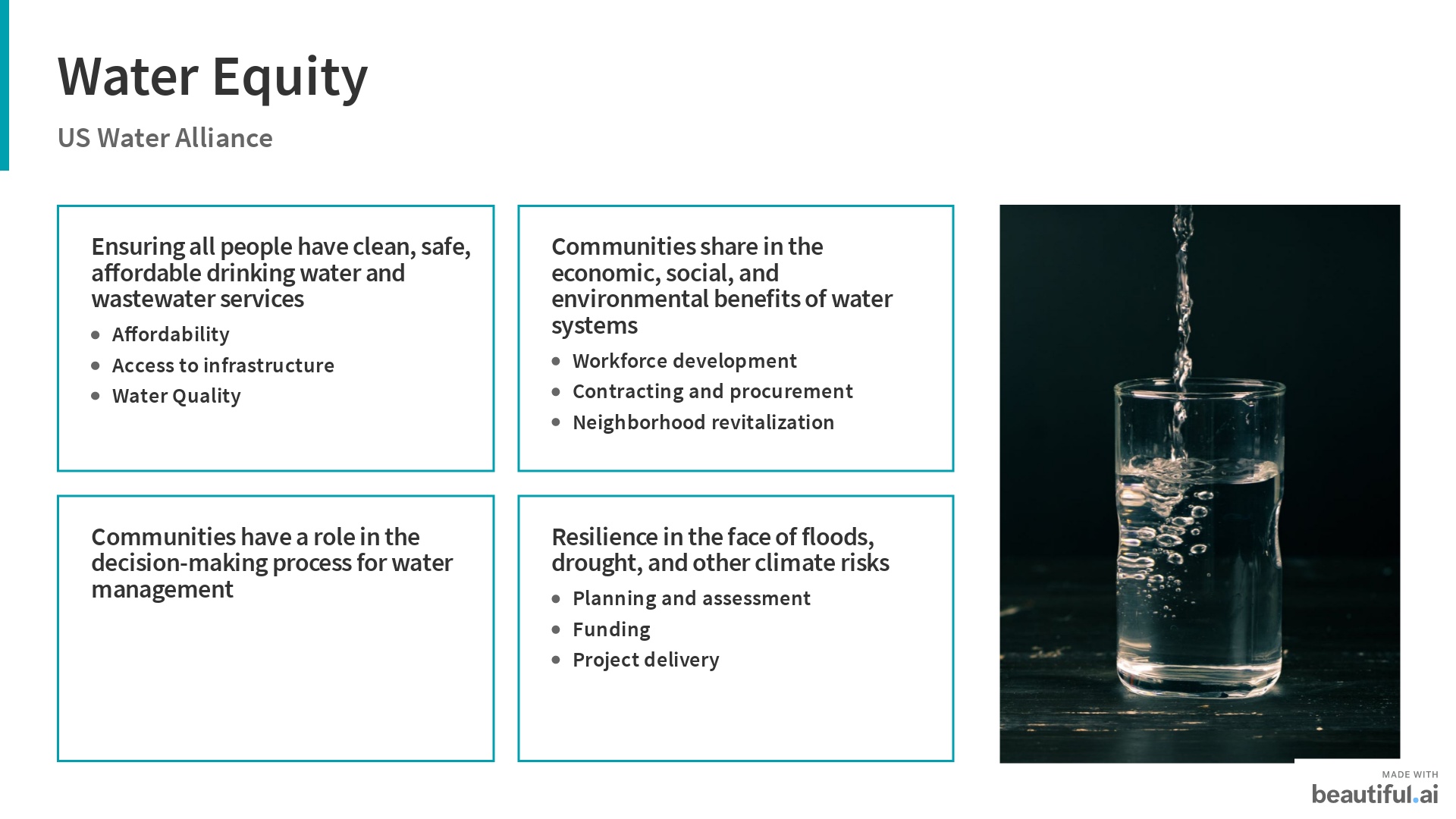 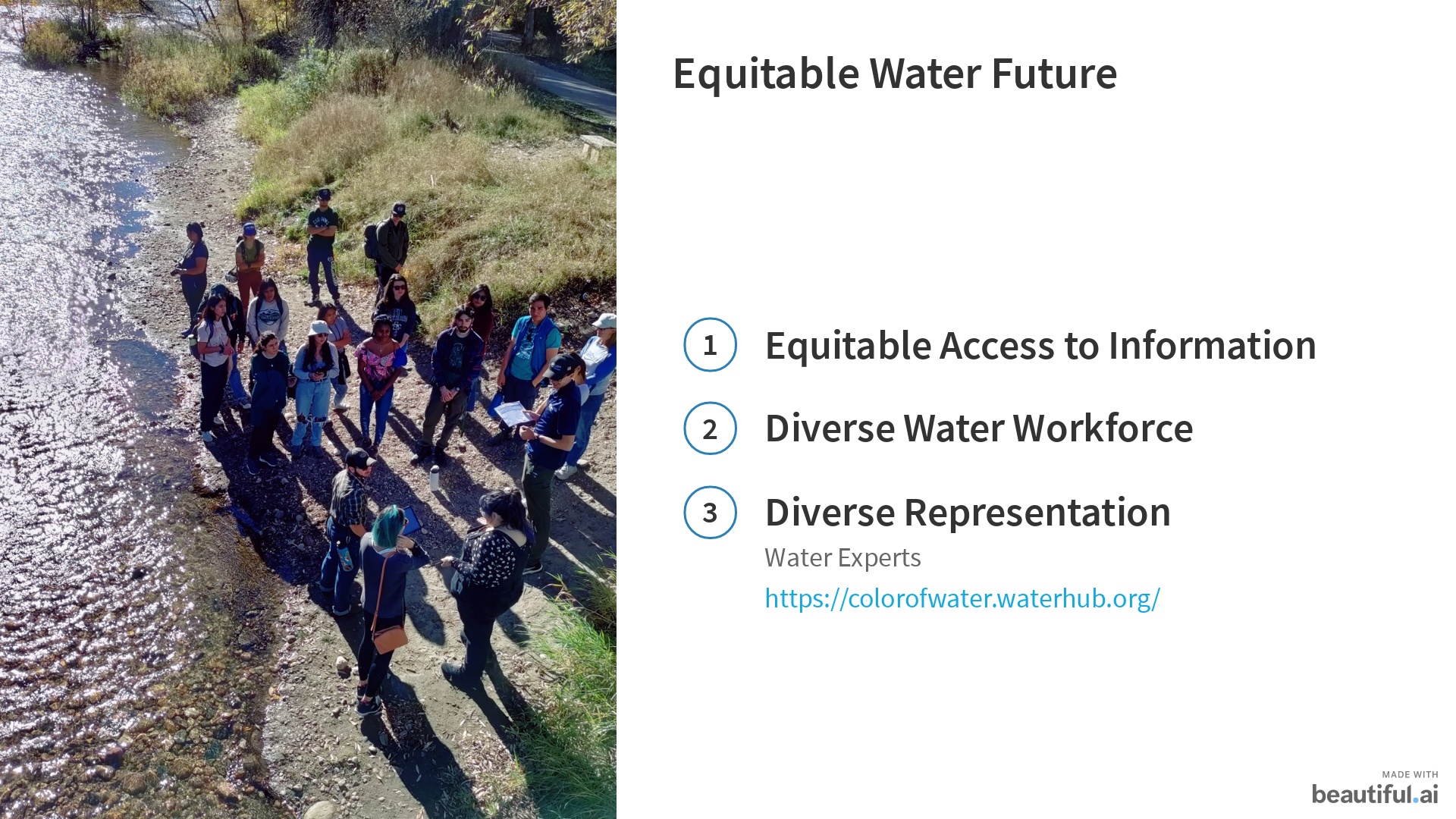 [Speaker Notes: Fee guaranteed for future building permits in the development, Immediate credit in water development fees, Tap fee reduction program, Priority inspections

Incentivizing conservation through reduced tap fees or systems development charges (pg 30)]
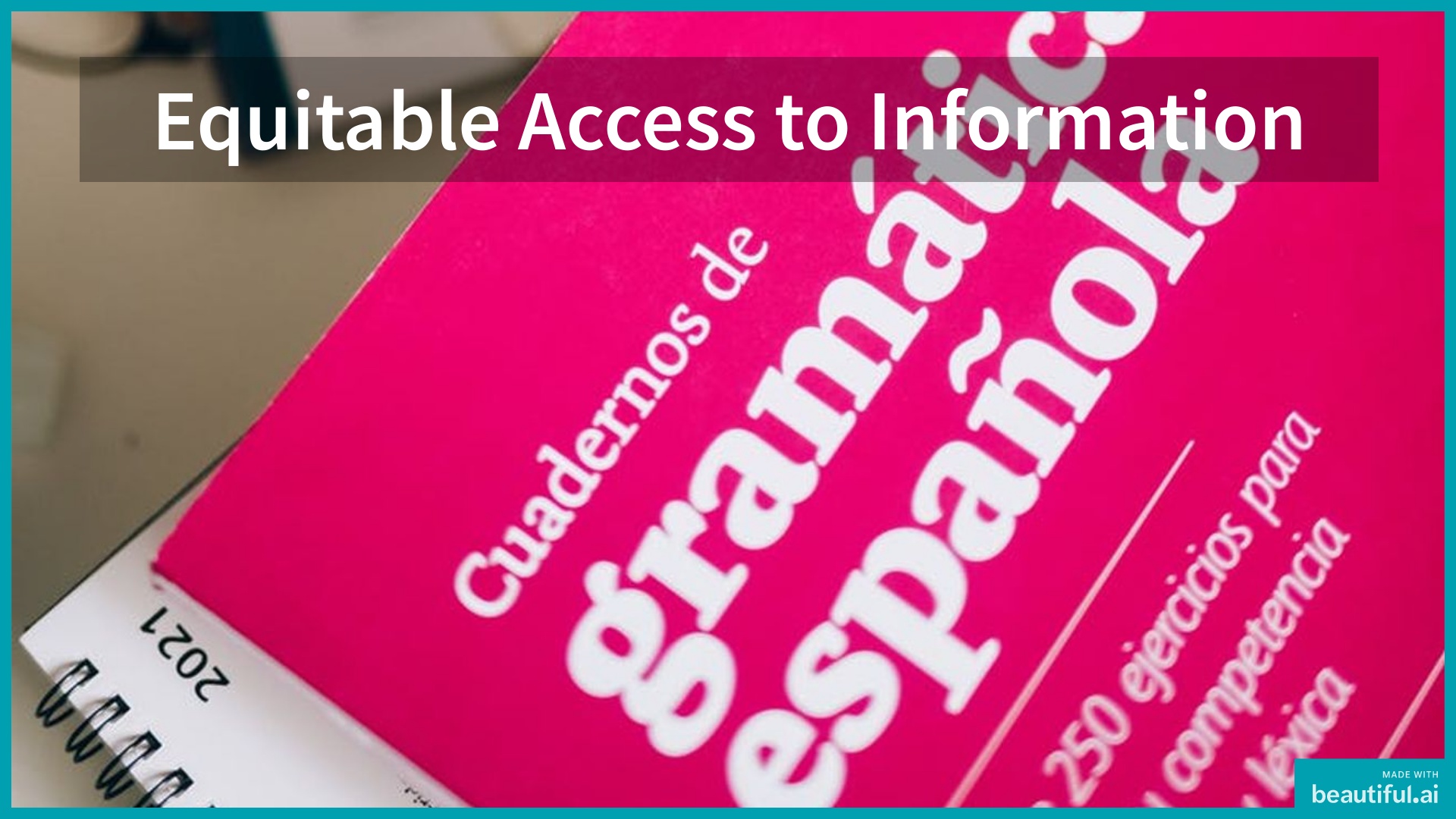 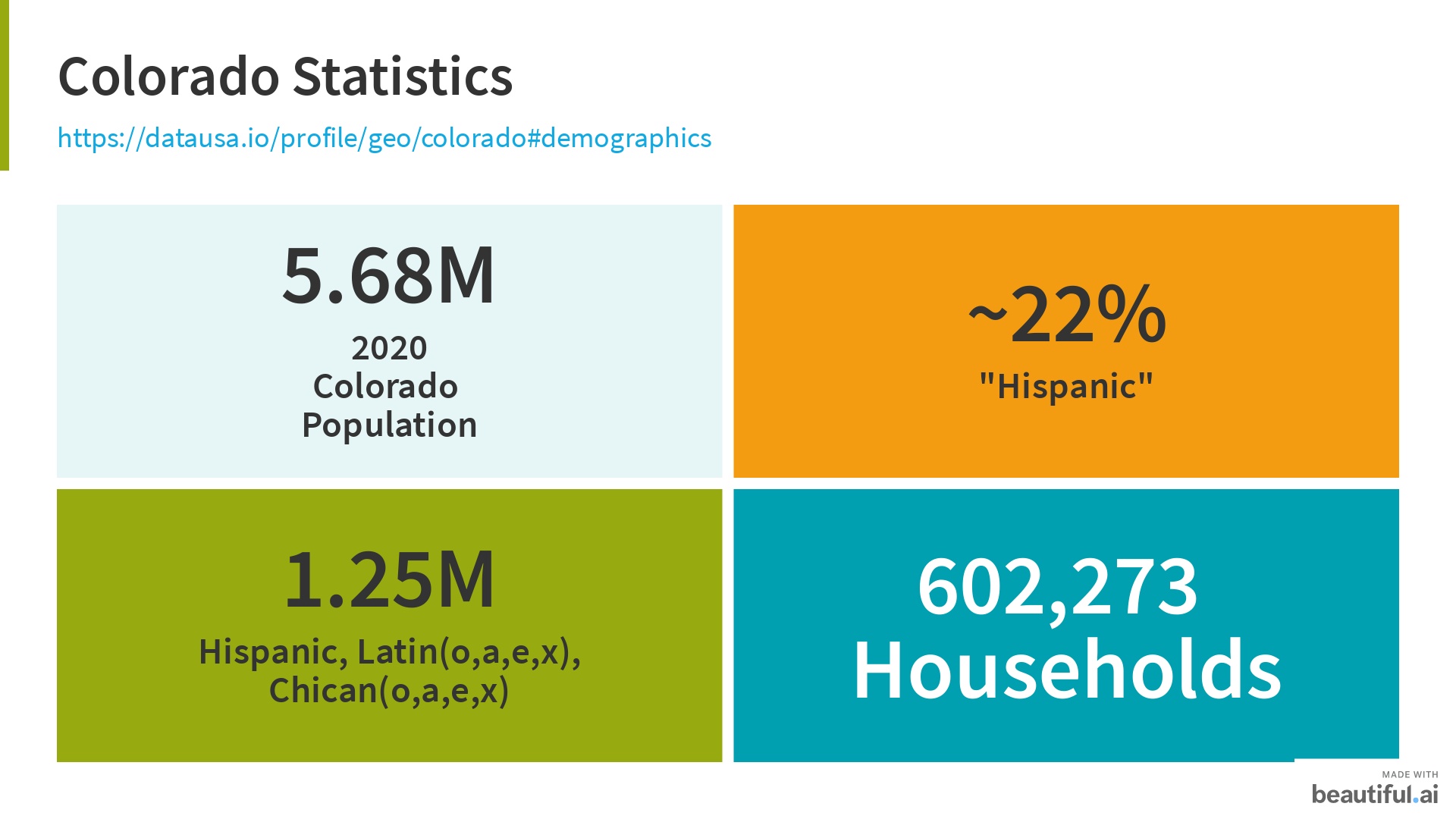 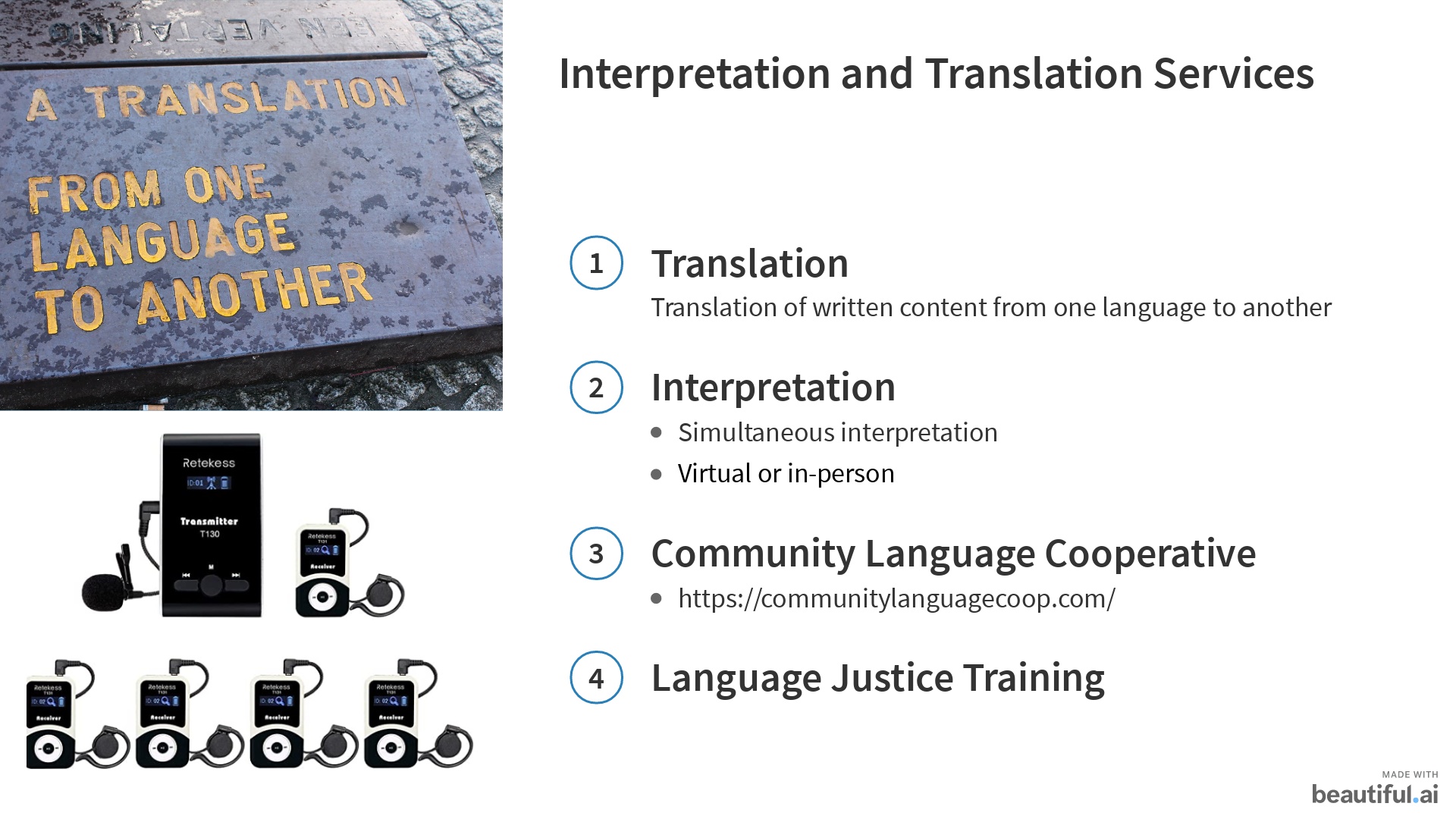 [Speaker Notes: Fee guaranteed for future building permits in the development, Immediate credit in water development fees, Tap fee reduction program, Priority inspections

Incentivizing conservation through reduced tap fees or systems development charges (pg 30)]
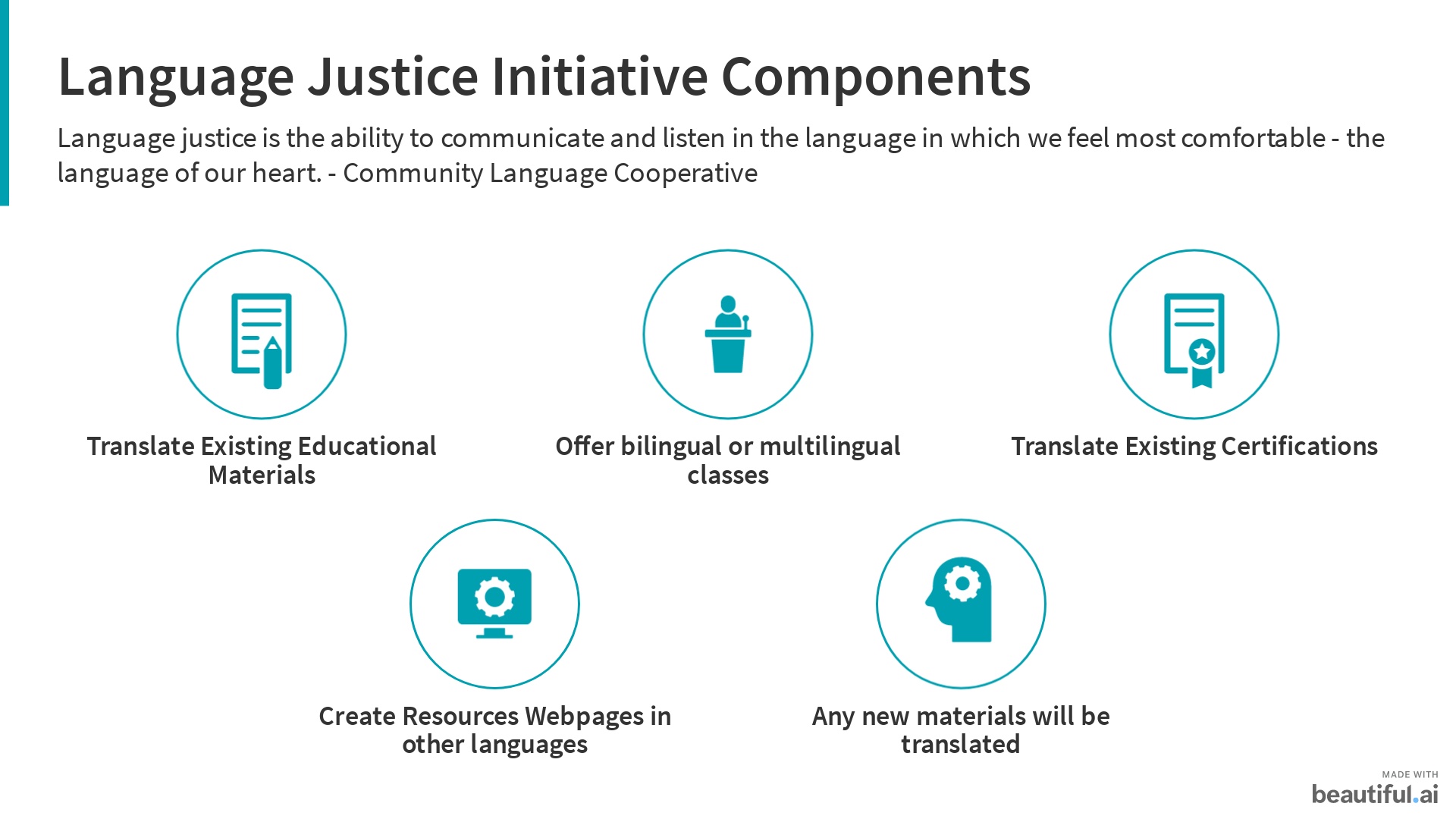 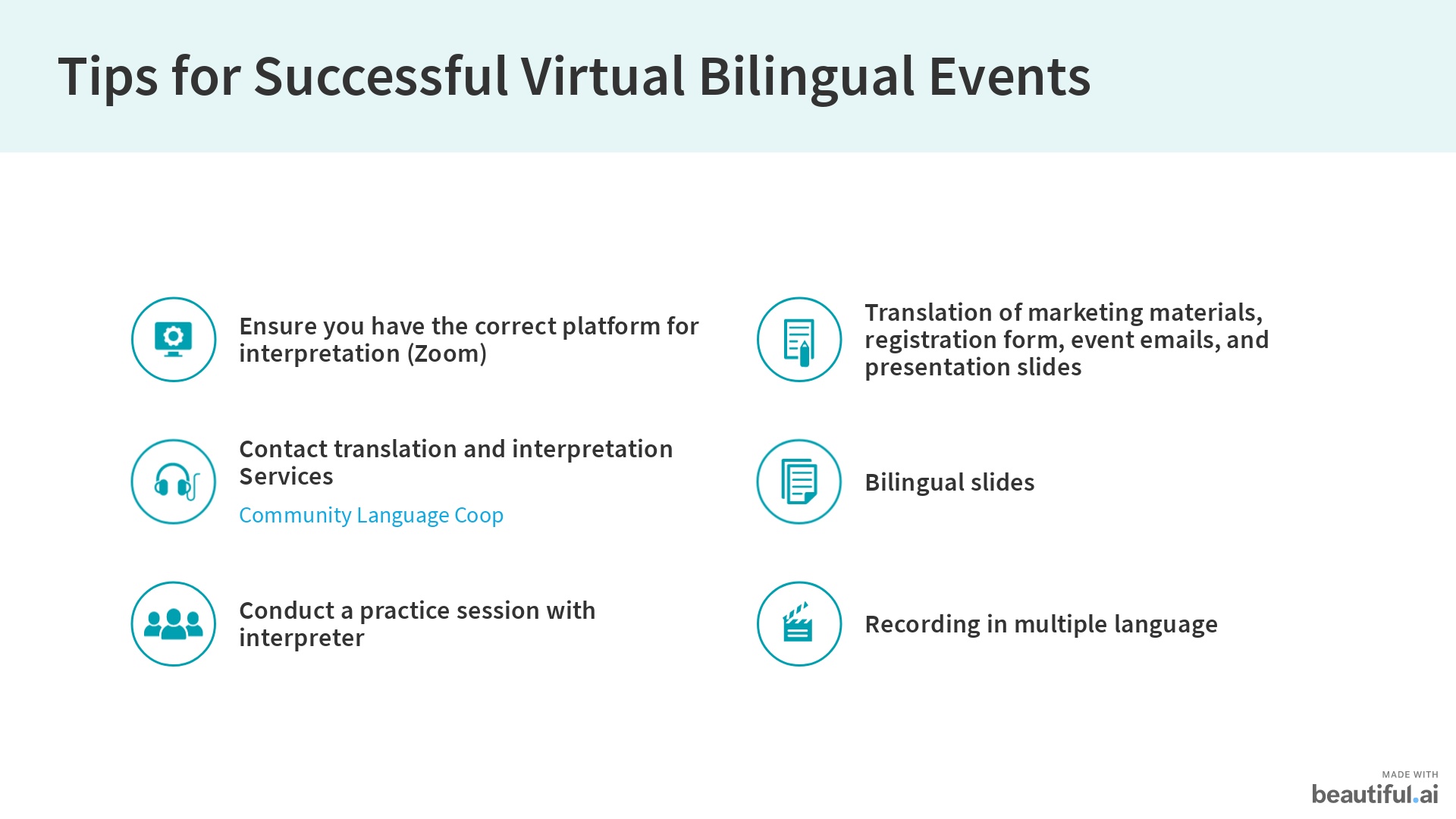 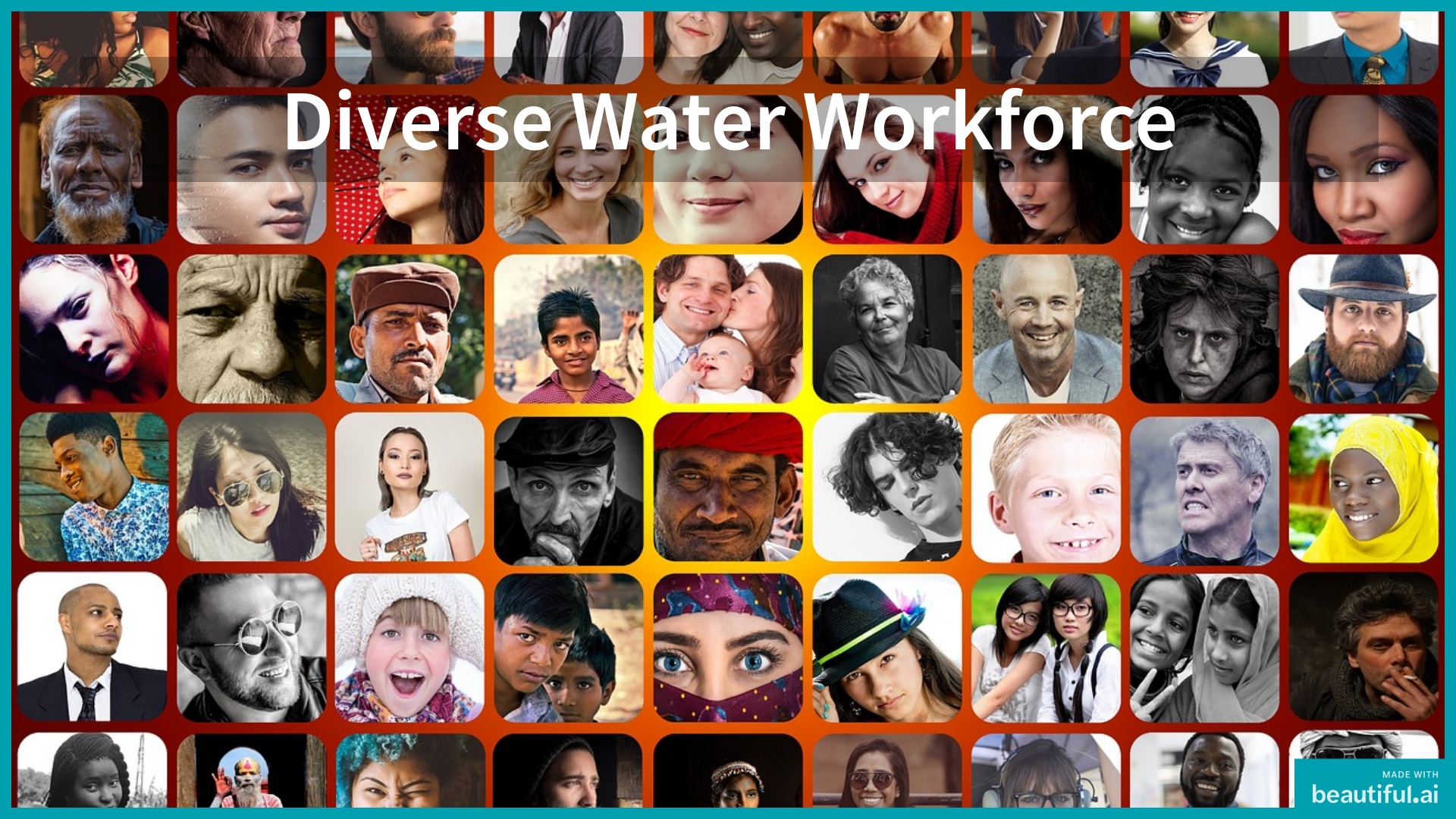 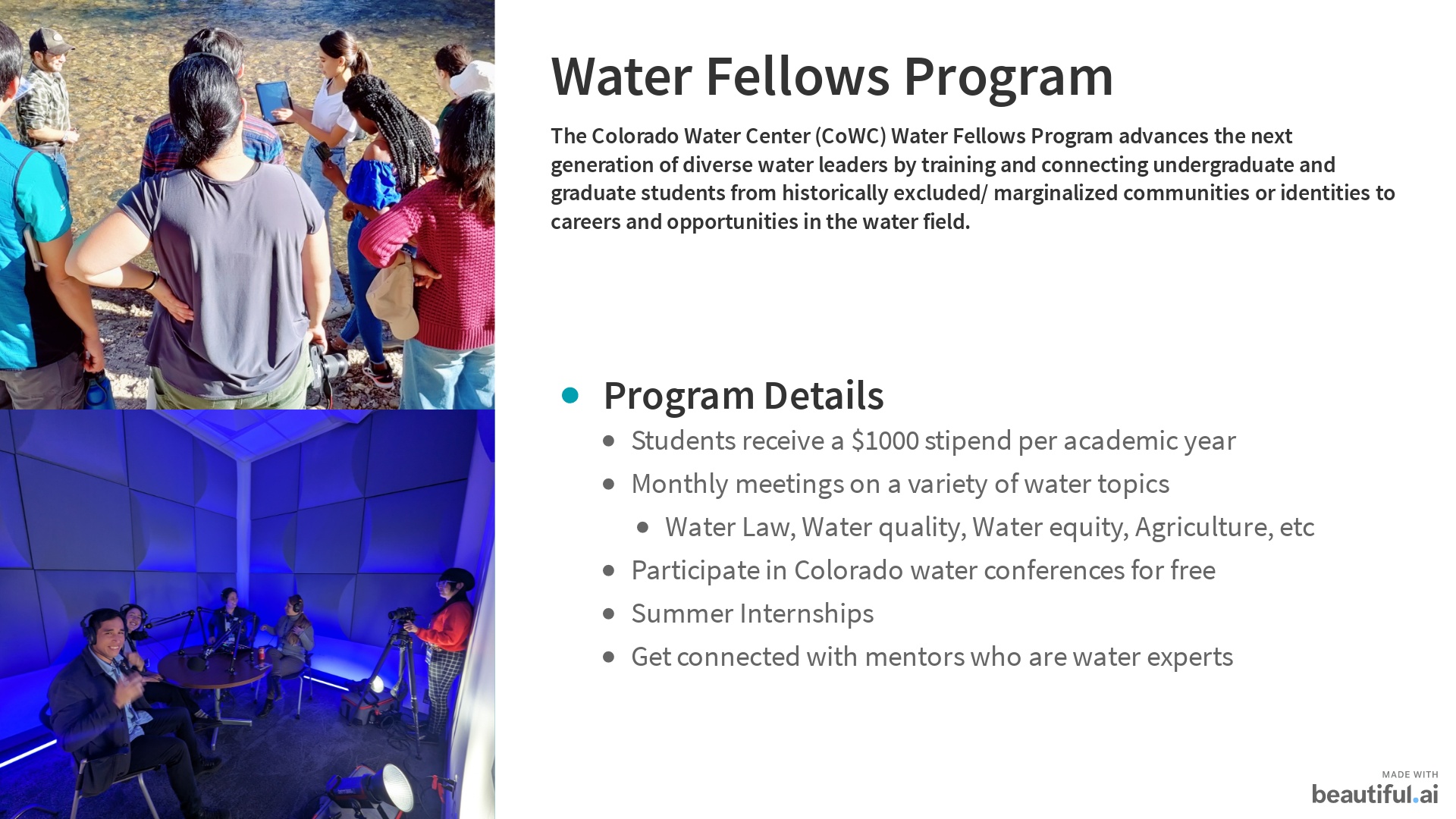 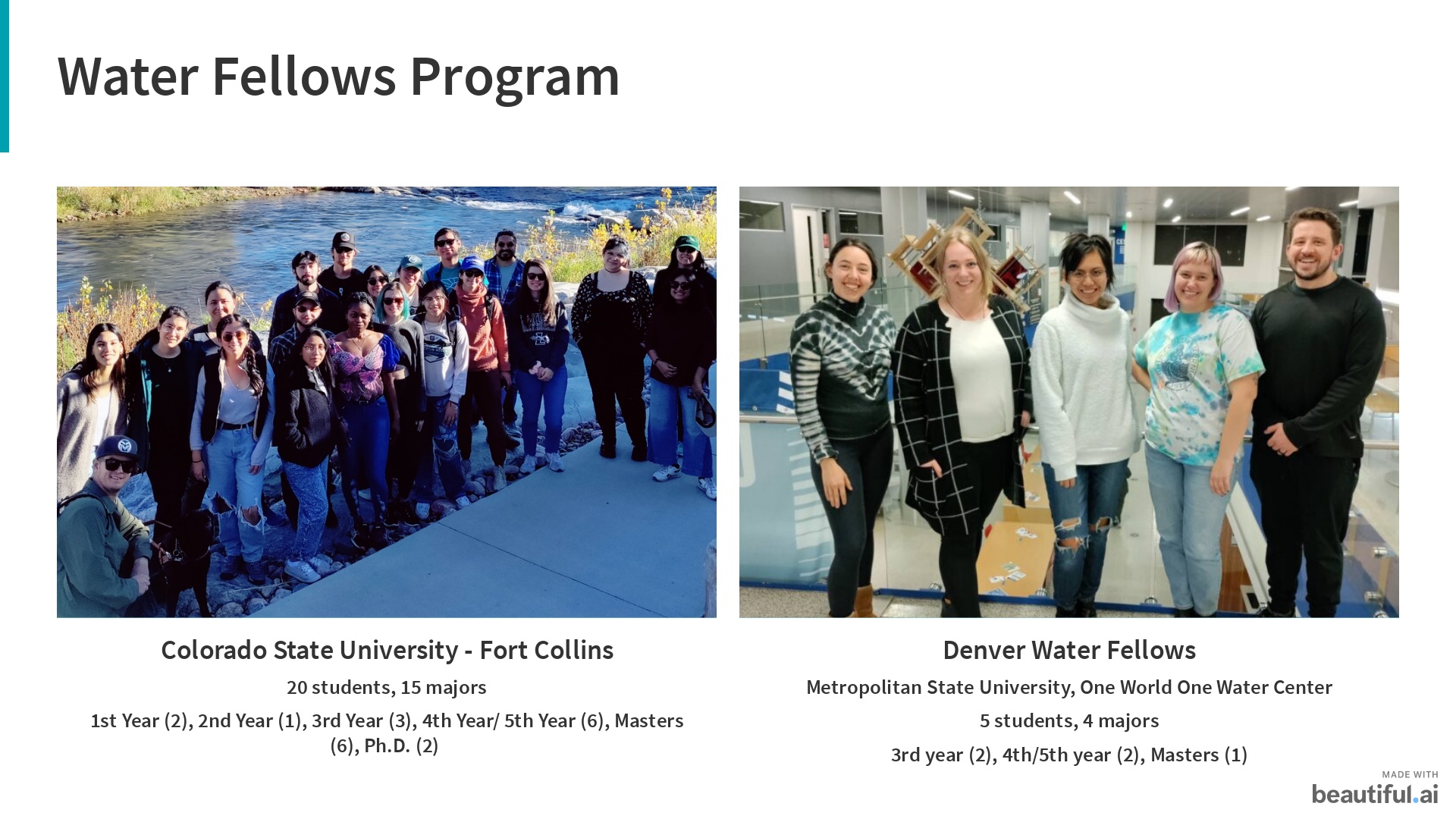 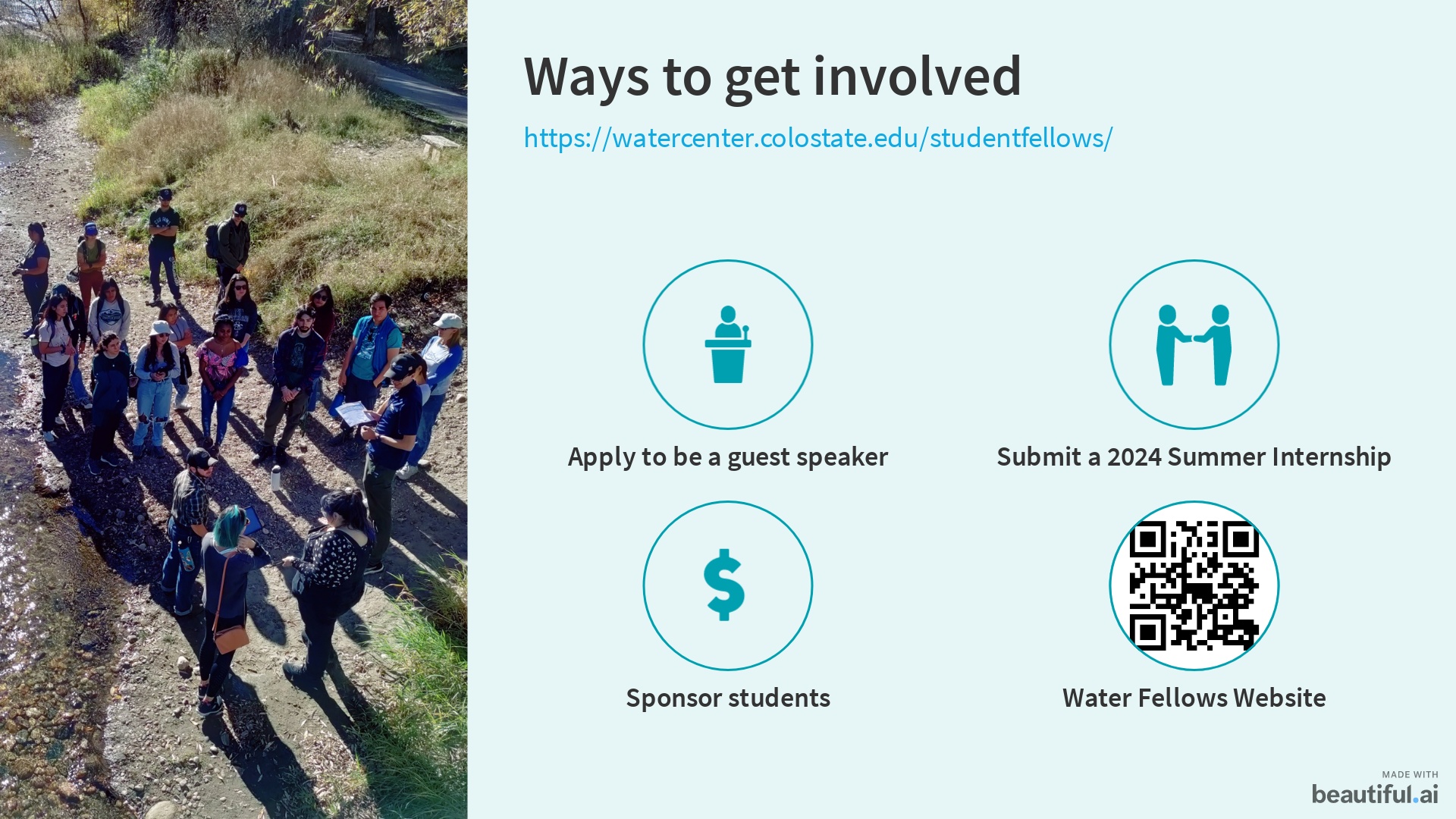 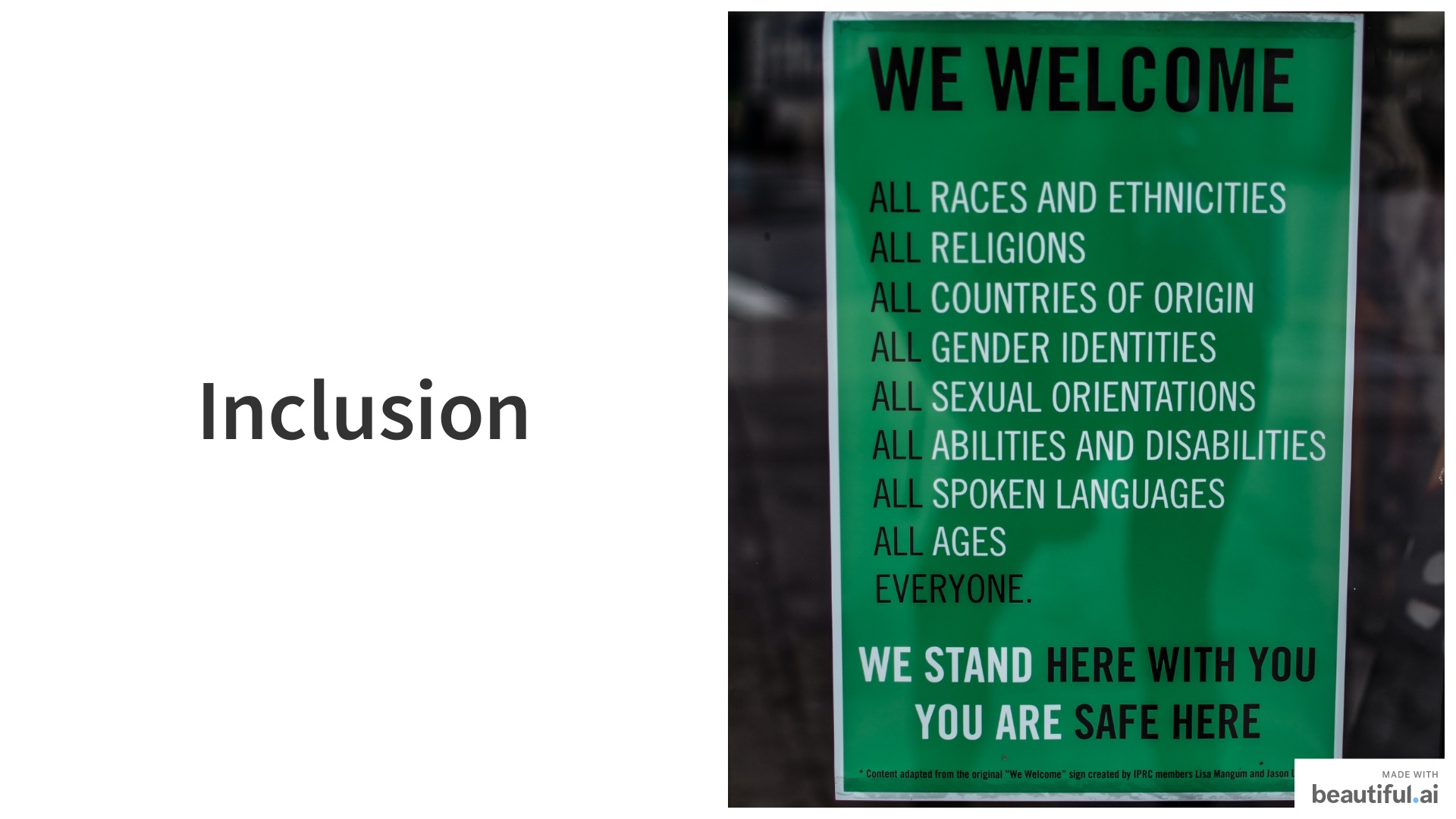 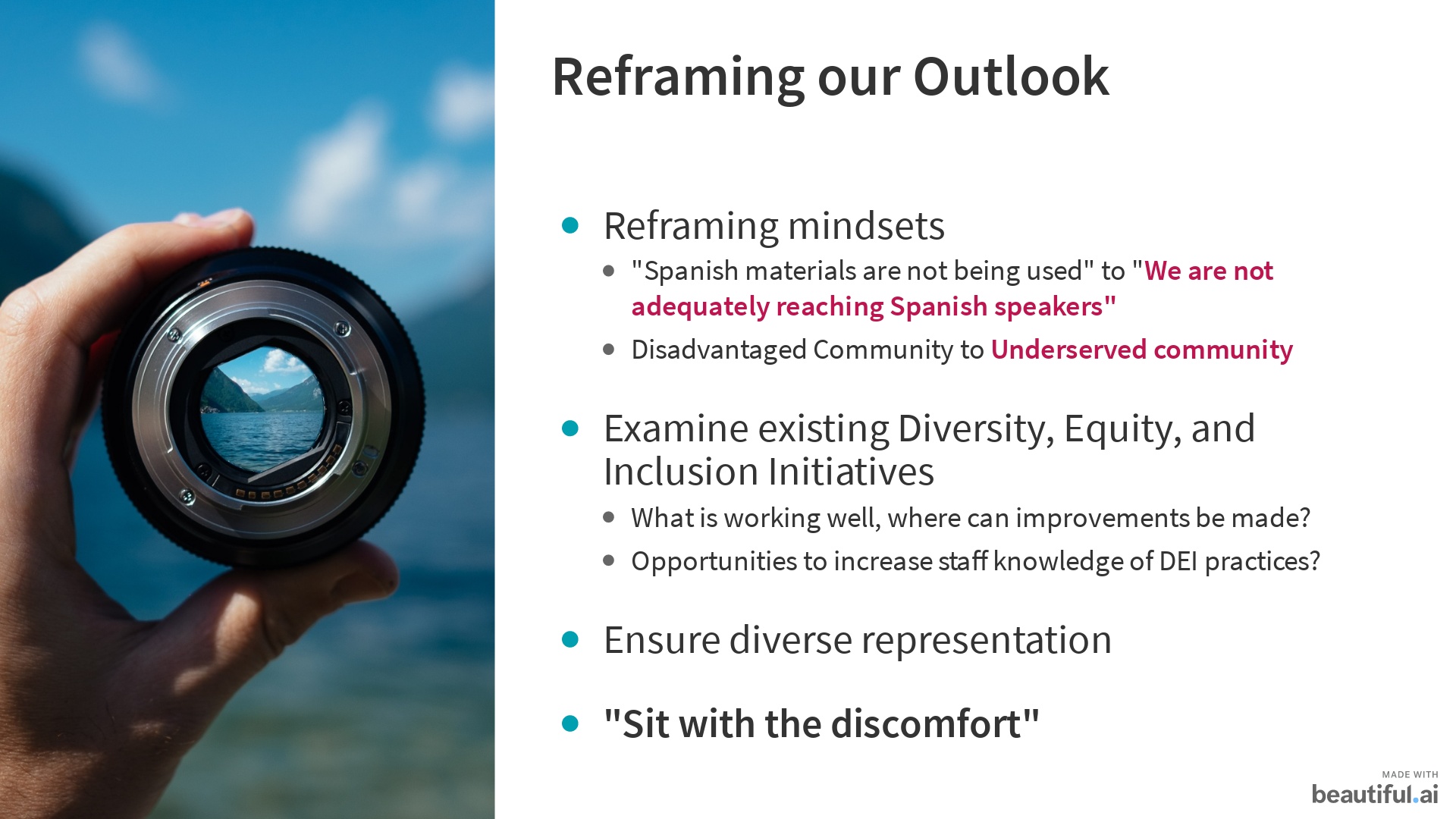 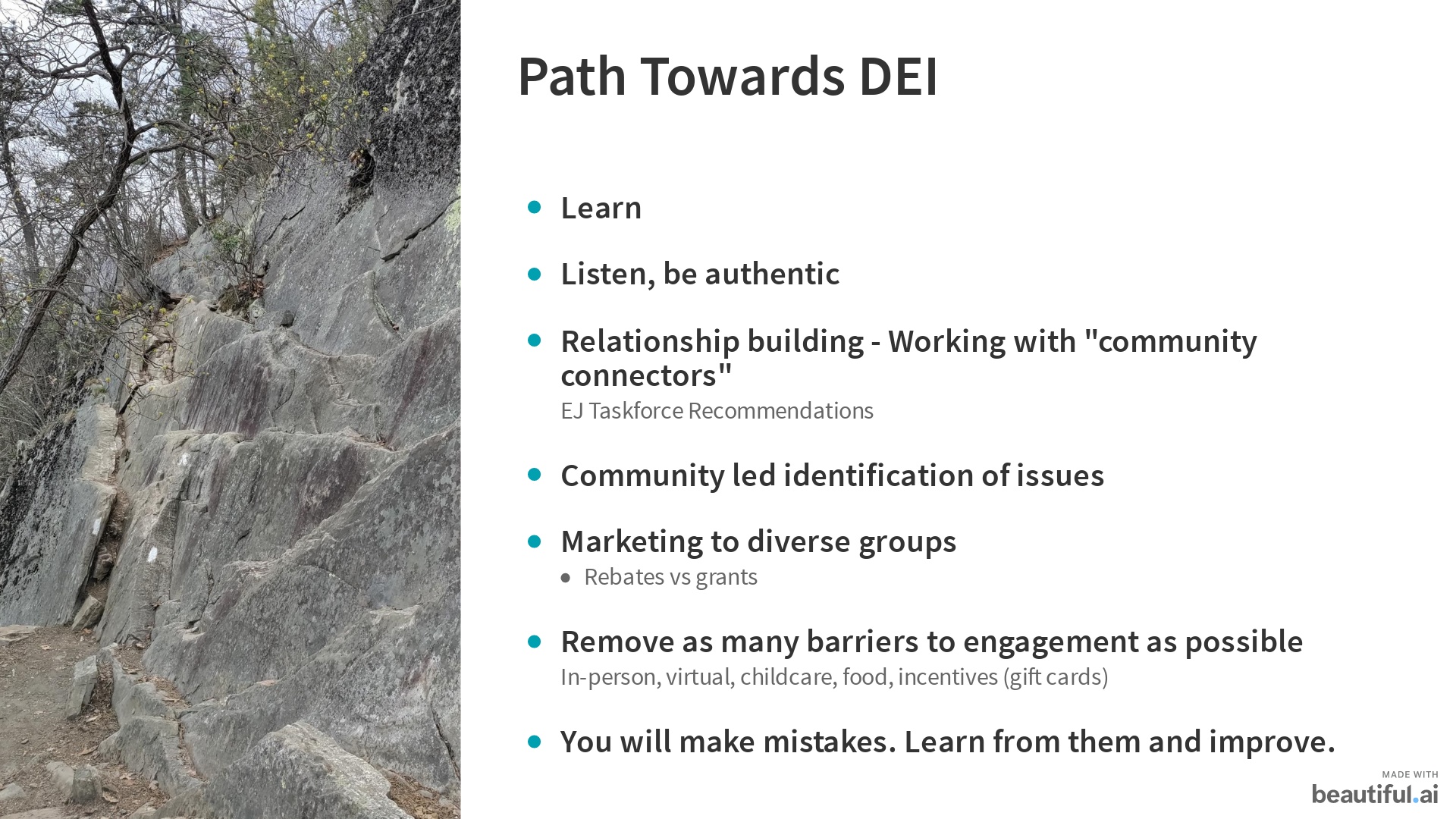 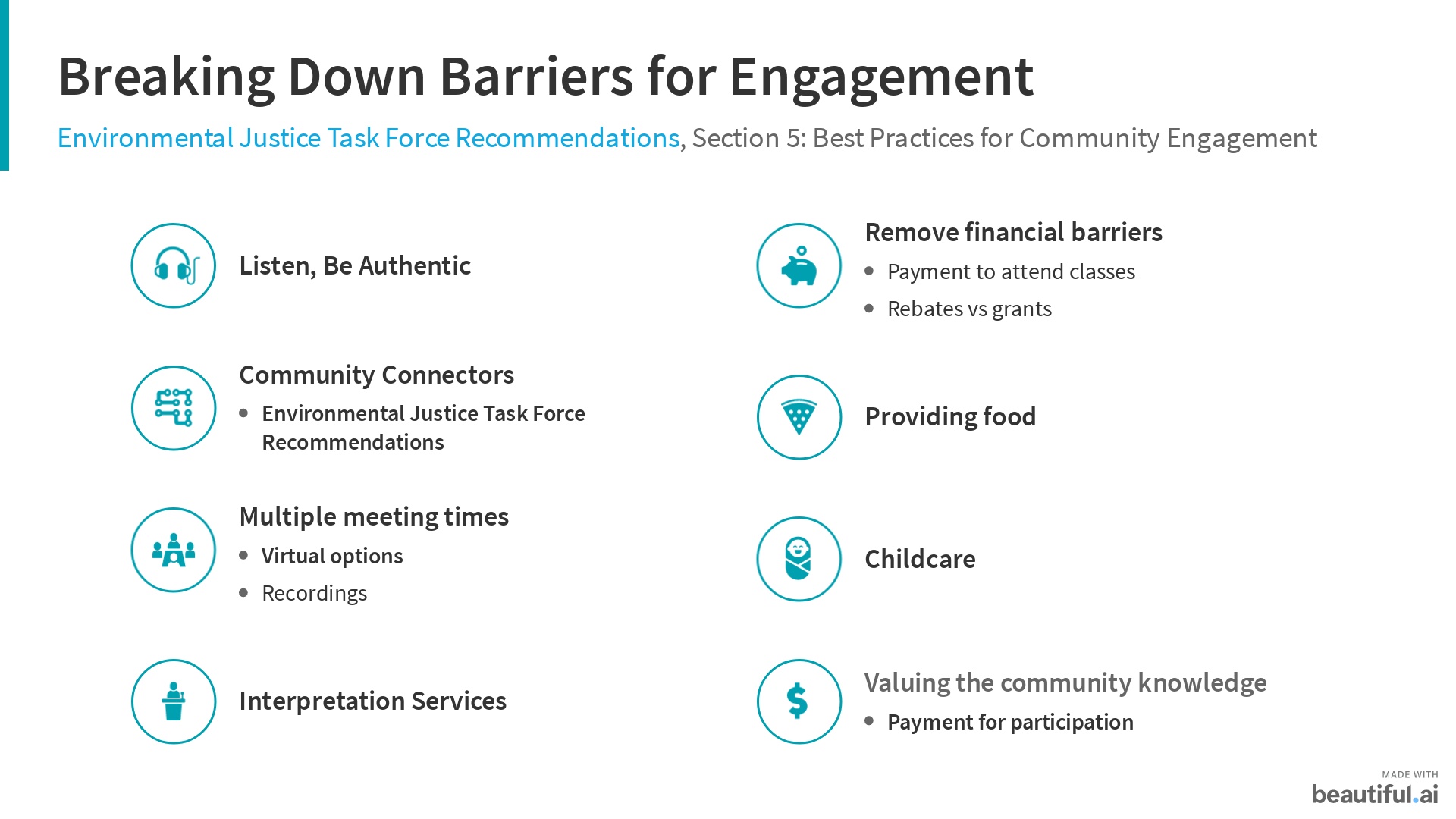 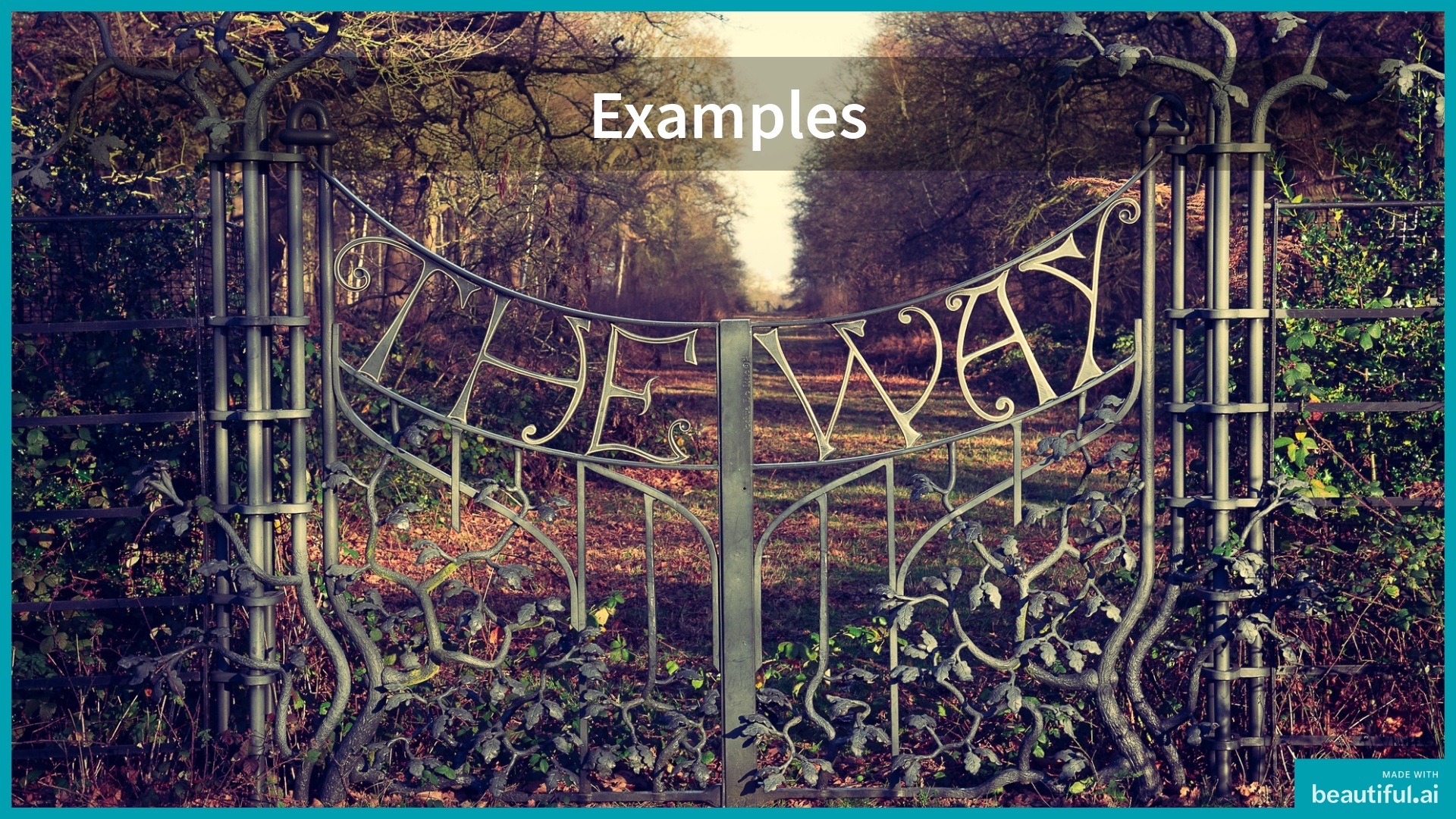 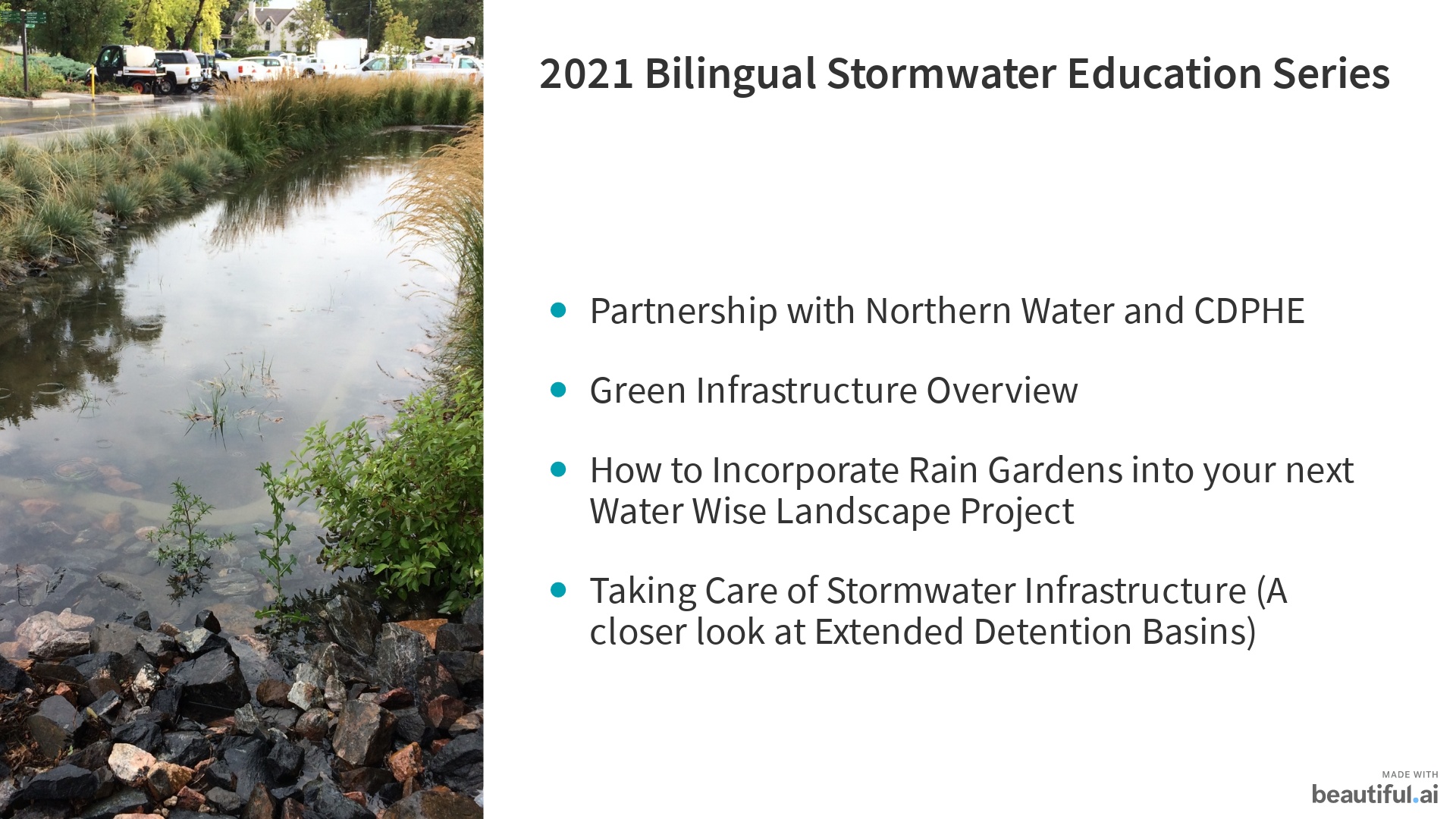 [Speaker Notes: Fee guaranteed for future building permits in the development, Immediate credit in water development fees, Tap fee reduction program, Priority inspections

Incentivizing conservation through reduced tap fees or systems development charges (pg 30)]
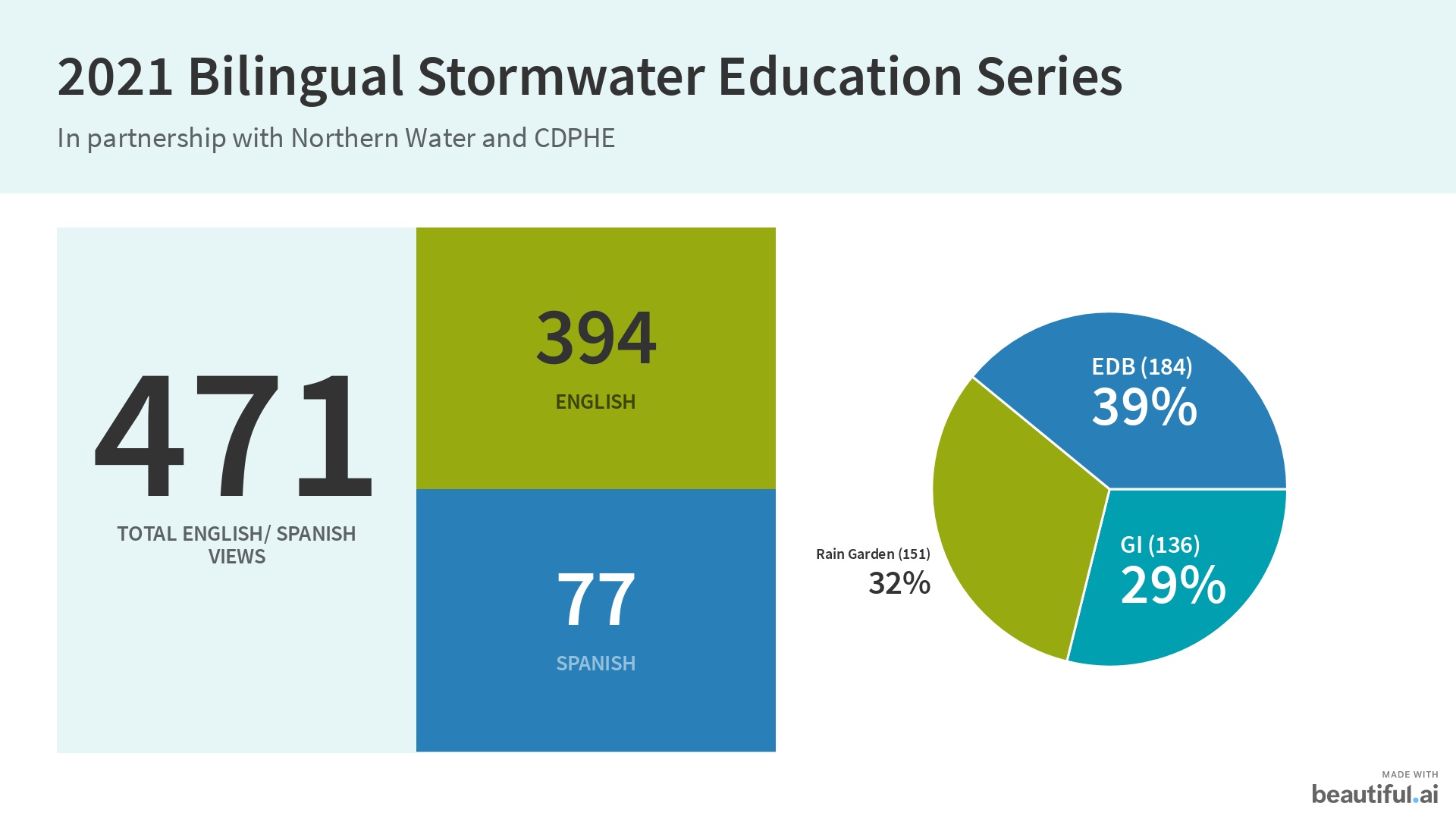 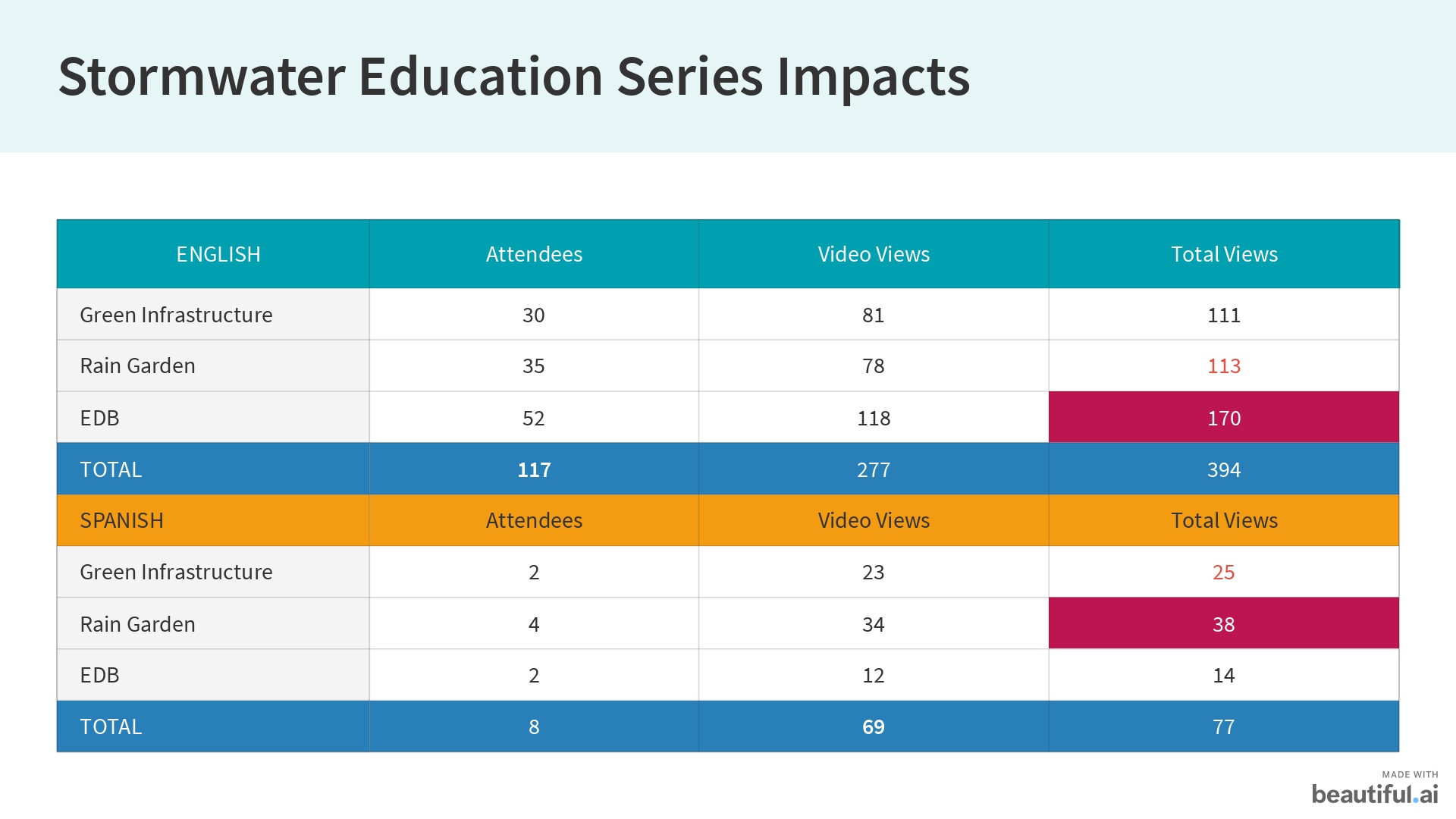 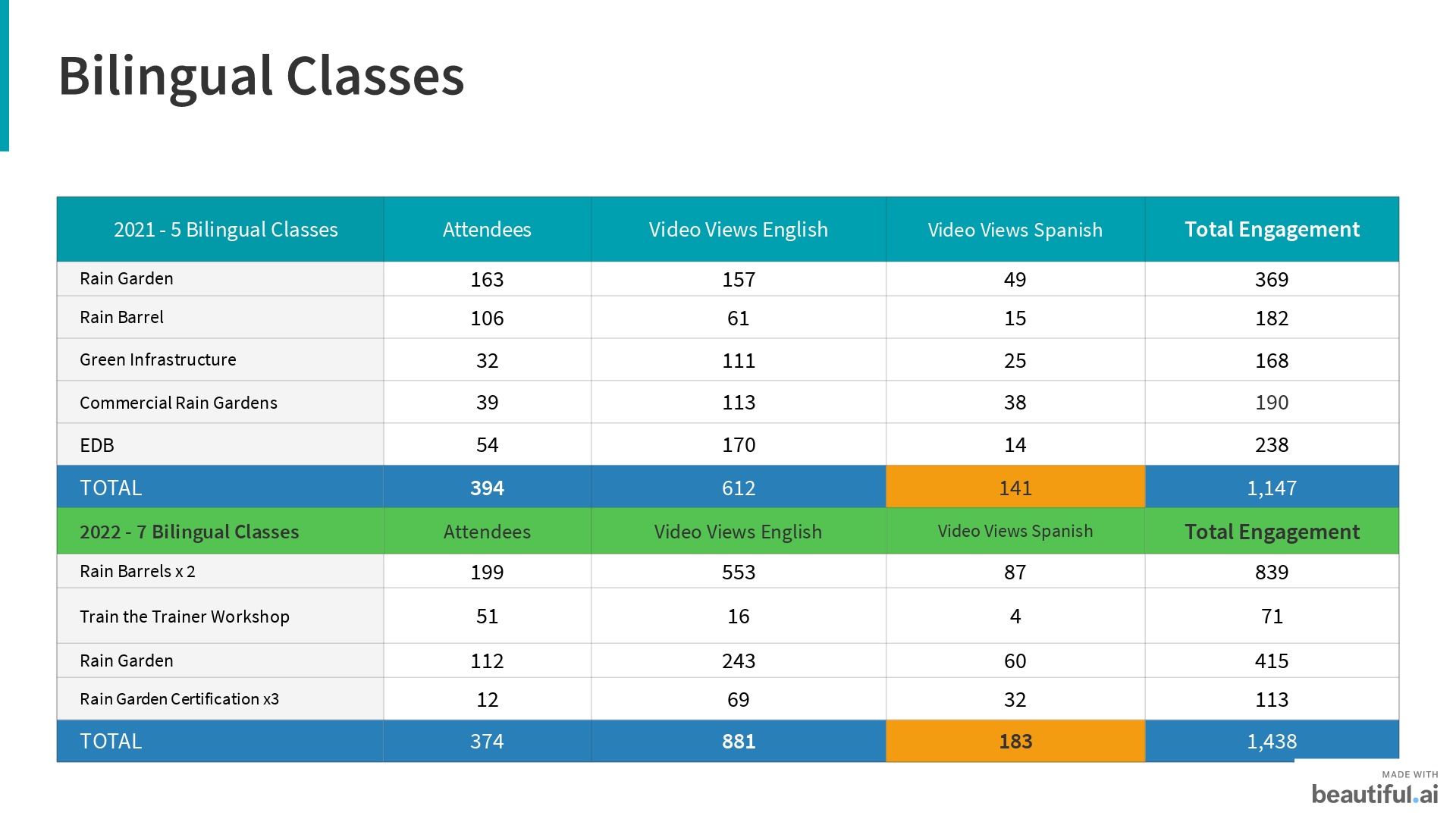 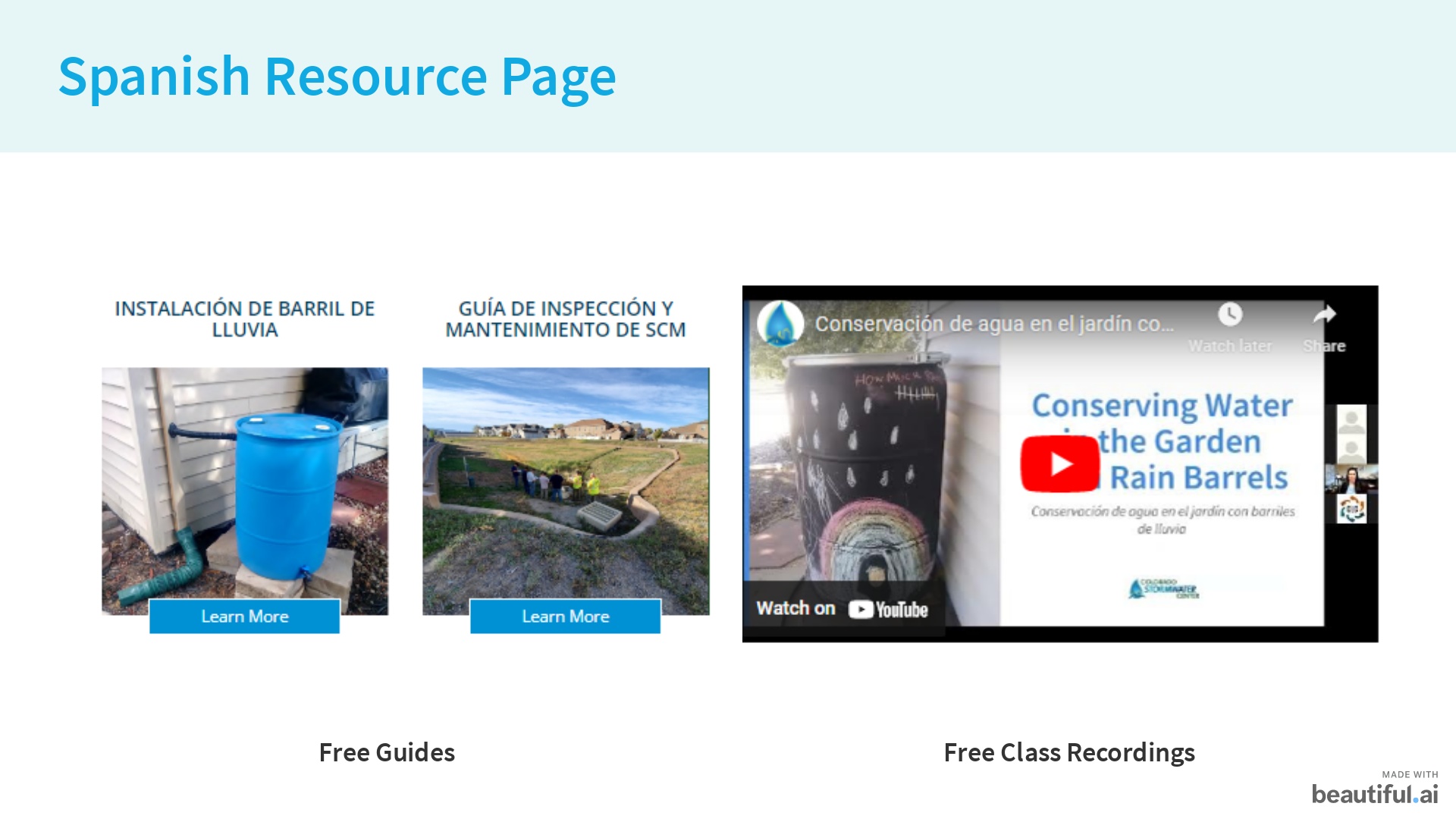 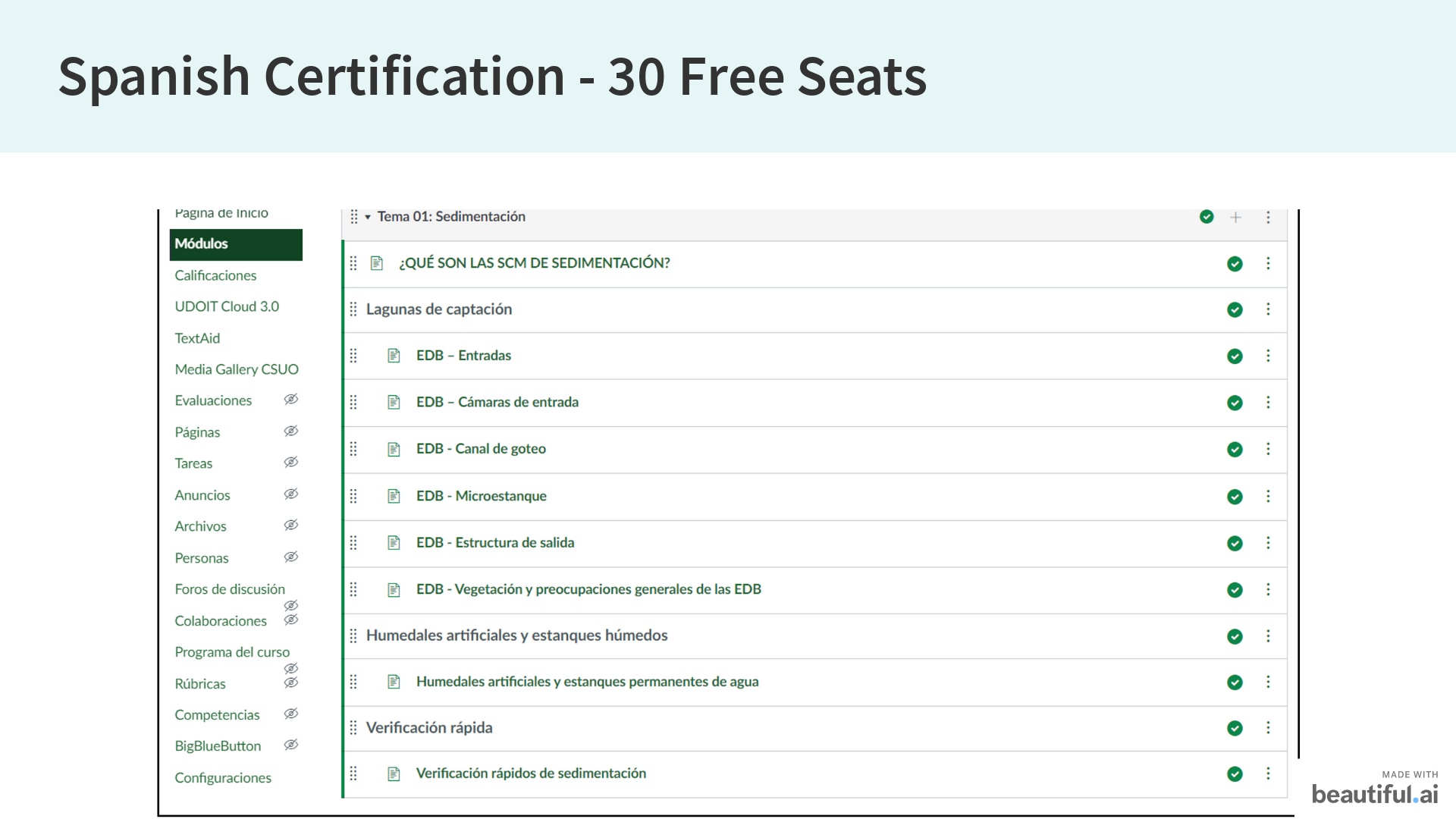 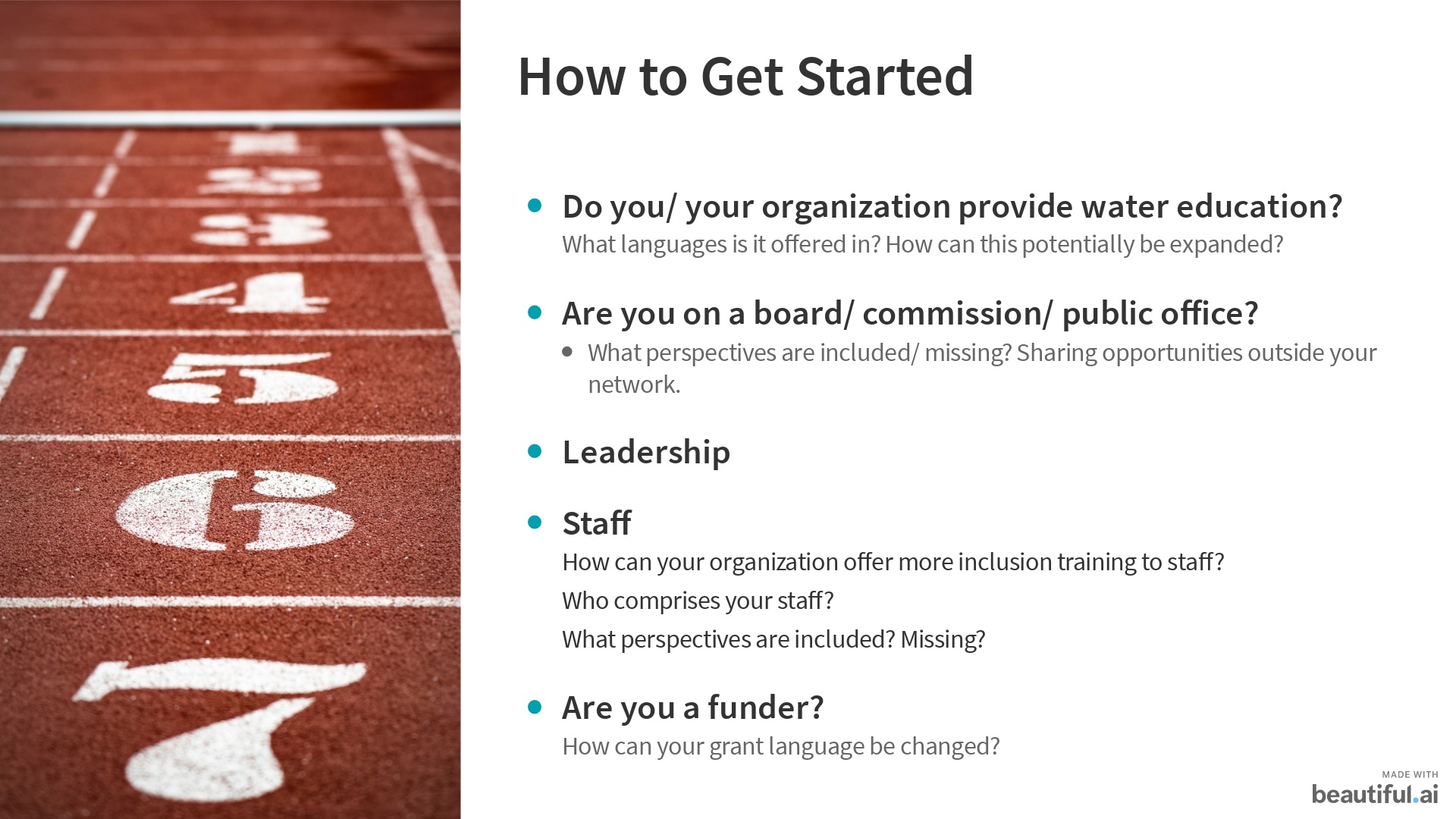 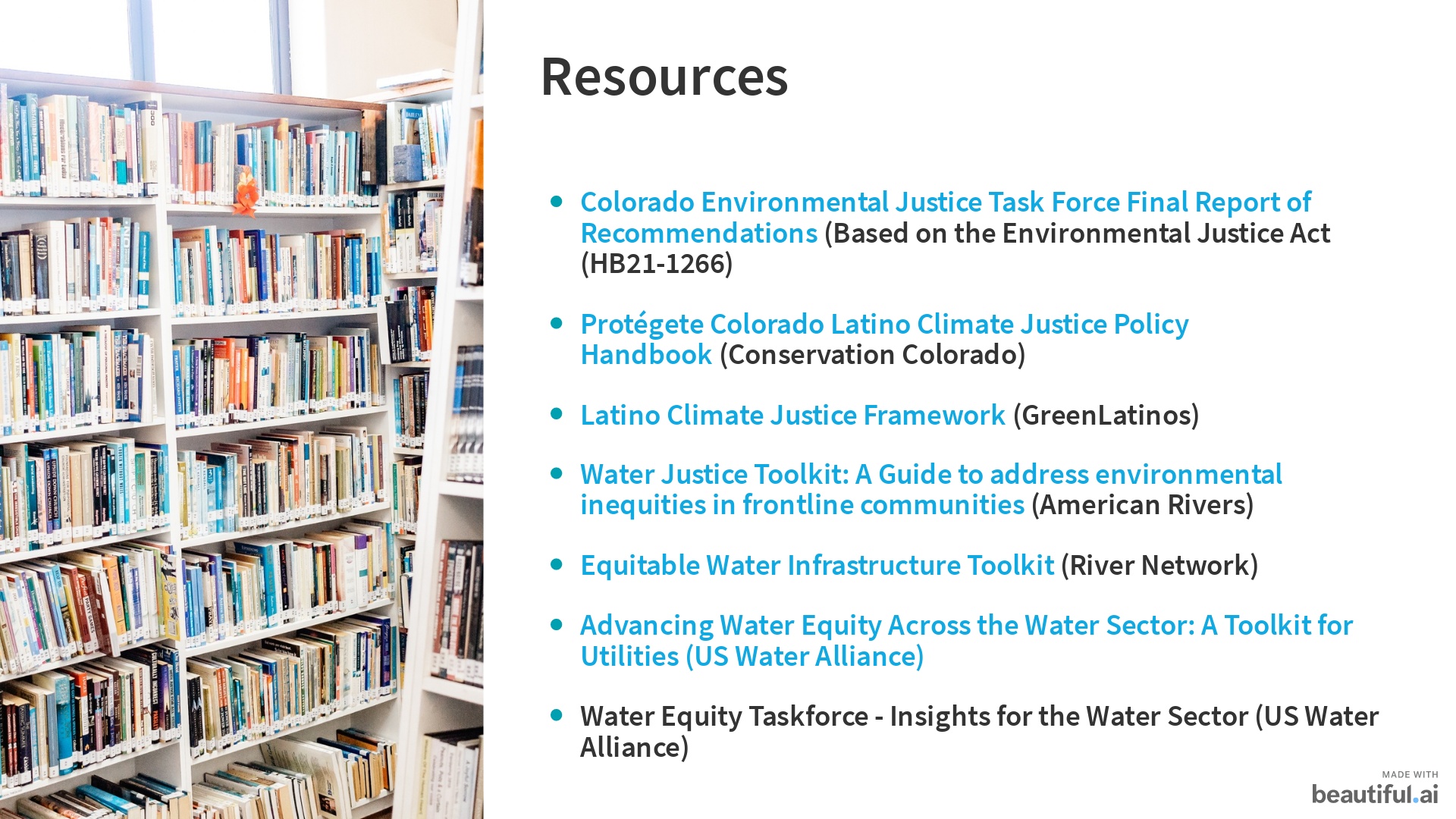 [Speaker Notes: Fee guaranteed for future building permits in the development, Immediate credit in water development fees, Tap fee reduction program, Priority inspections

Incentivizing conservation through reduced tap fees or systems development charges (pg 30)]
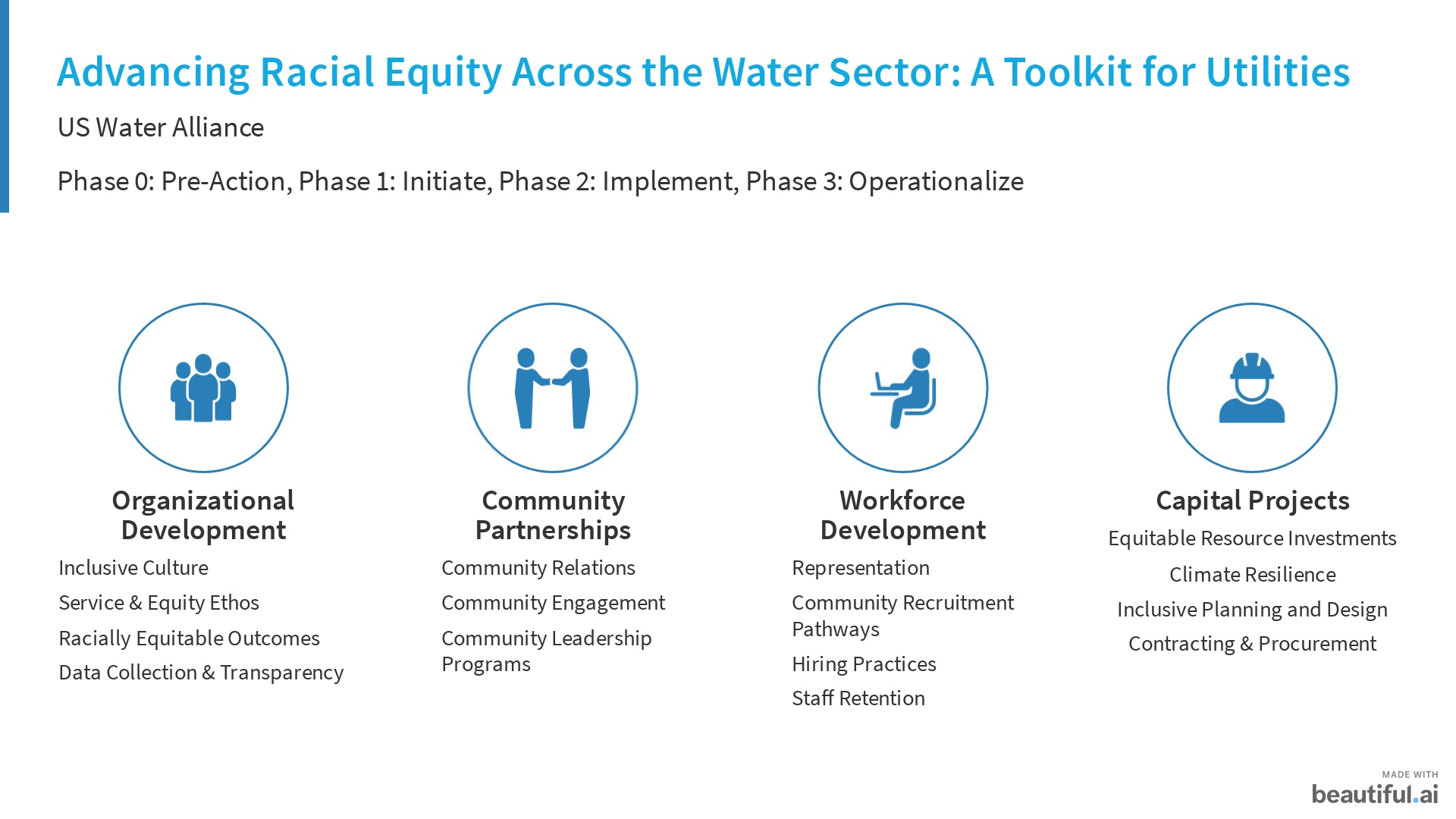 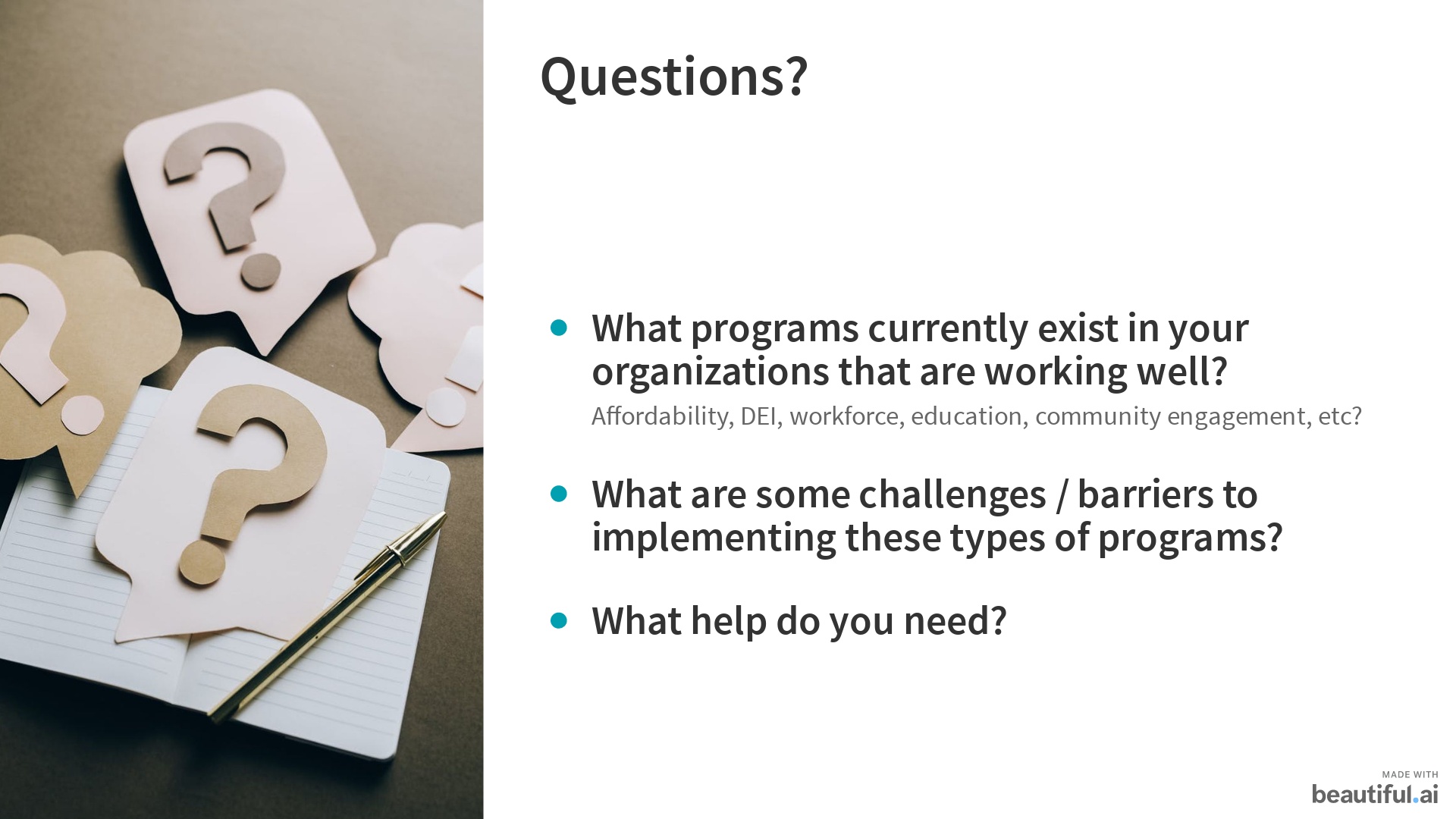 [Speaker Notes: Fee guaranteed for future building permits in the development, Immediate credit in water development fees, Tap fee reduction program, Priority inspections

Incentivizing conservation through reduced tap fees or systems development charges (pg 30)]
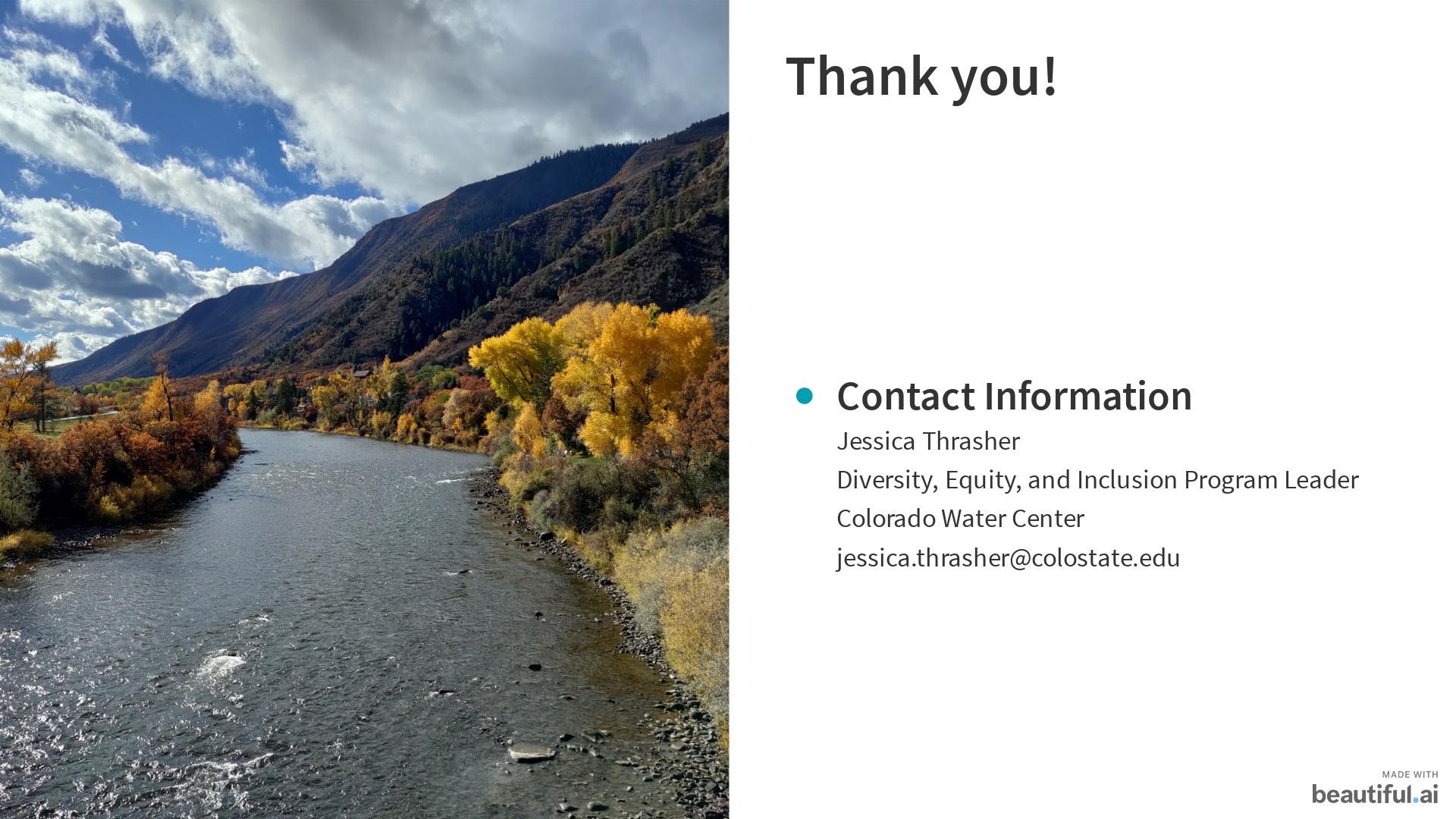